VIRTUALNA RAZSTAVA:GEOGRAFSKA PREDSTAVITEV MOJEGA KRAJA Štanjel, 2021
KATEGORIJA: VIRTUALNO
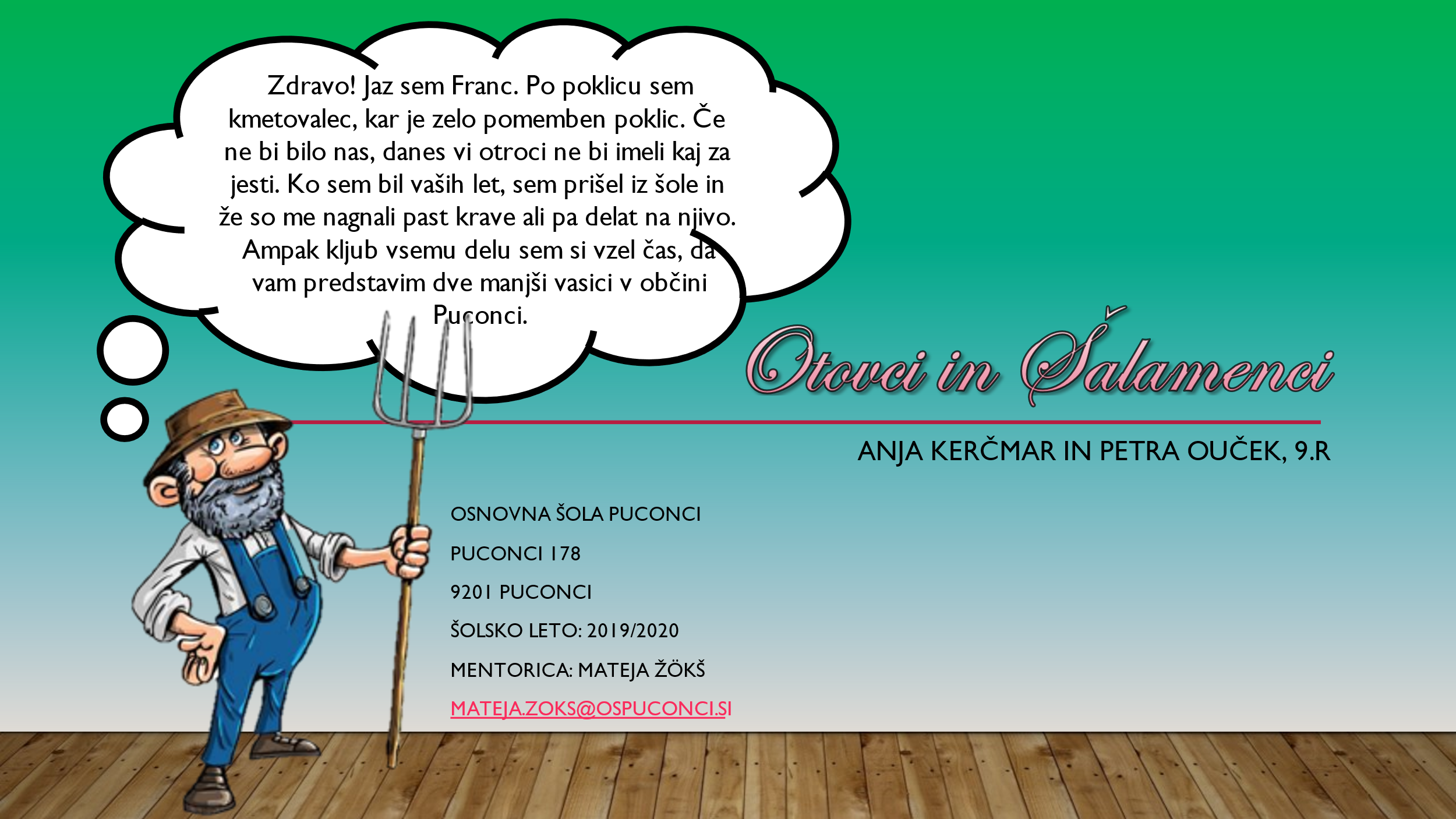 ZLATO PRIZNANJE
Petra Ouček in 
Anja Kerčmar, 9. r.
 
e-prosojnice: Otovci in Šalamenci
OŠ Puconci
Mentorica: Mateja Žökš
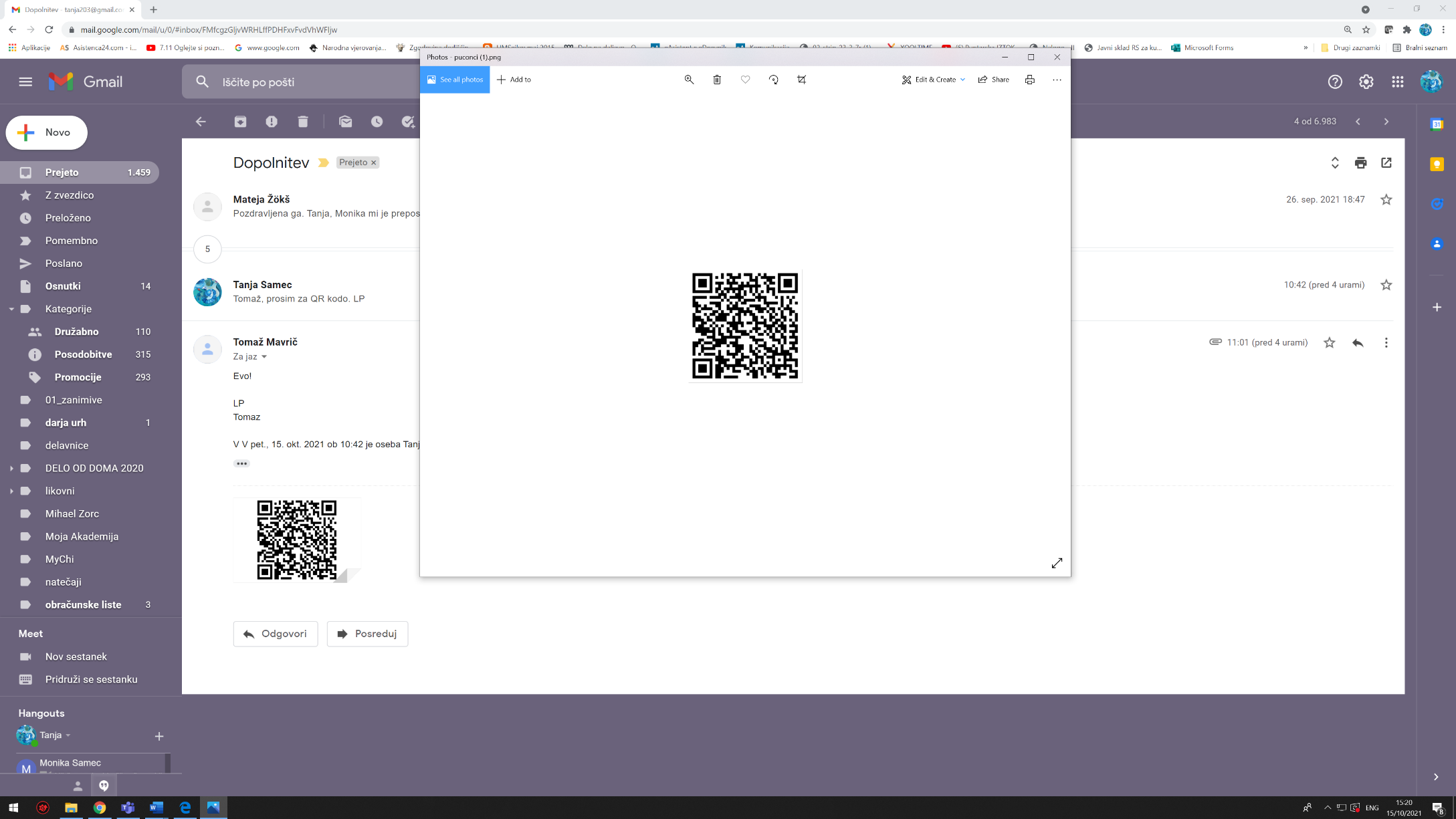 KATEGORIJA: VIRTUALNO
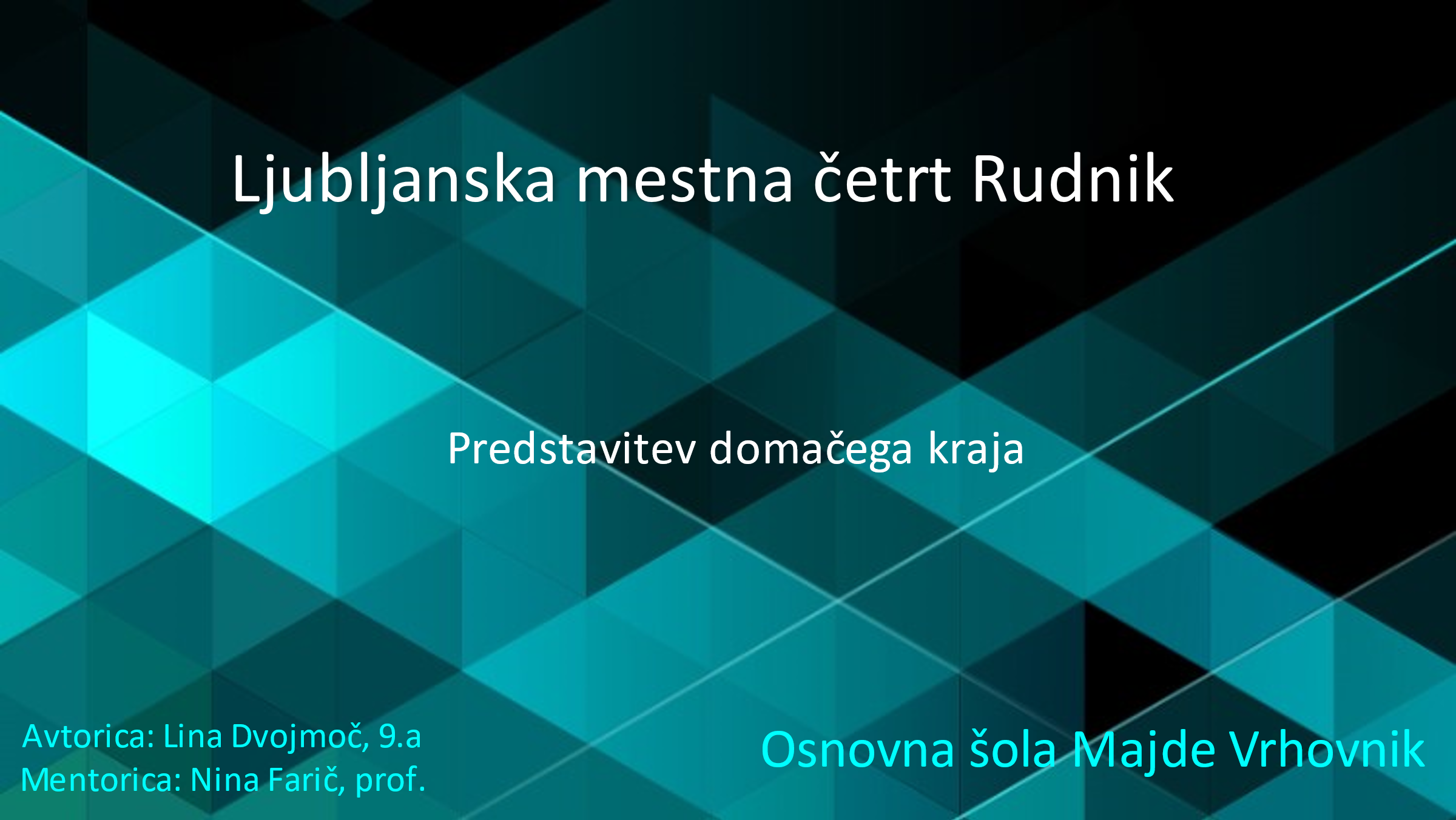 SREBRNO PRIZNANJE
 Lina Dvojmoč, 9. r.

e-prosojnice: Ljubljanska mestna četrt Rudnik
OŠ Majde Vrhovnik, Ljubljana
Mentorica: Nina Farič
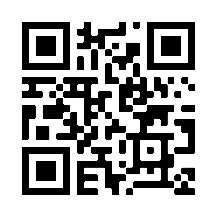 KATEGORIJA: VIRTUALNO
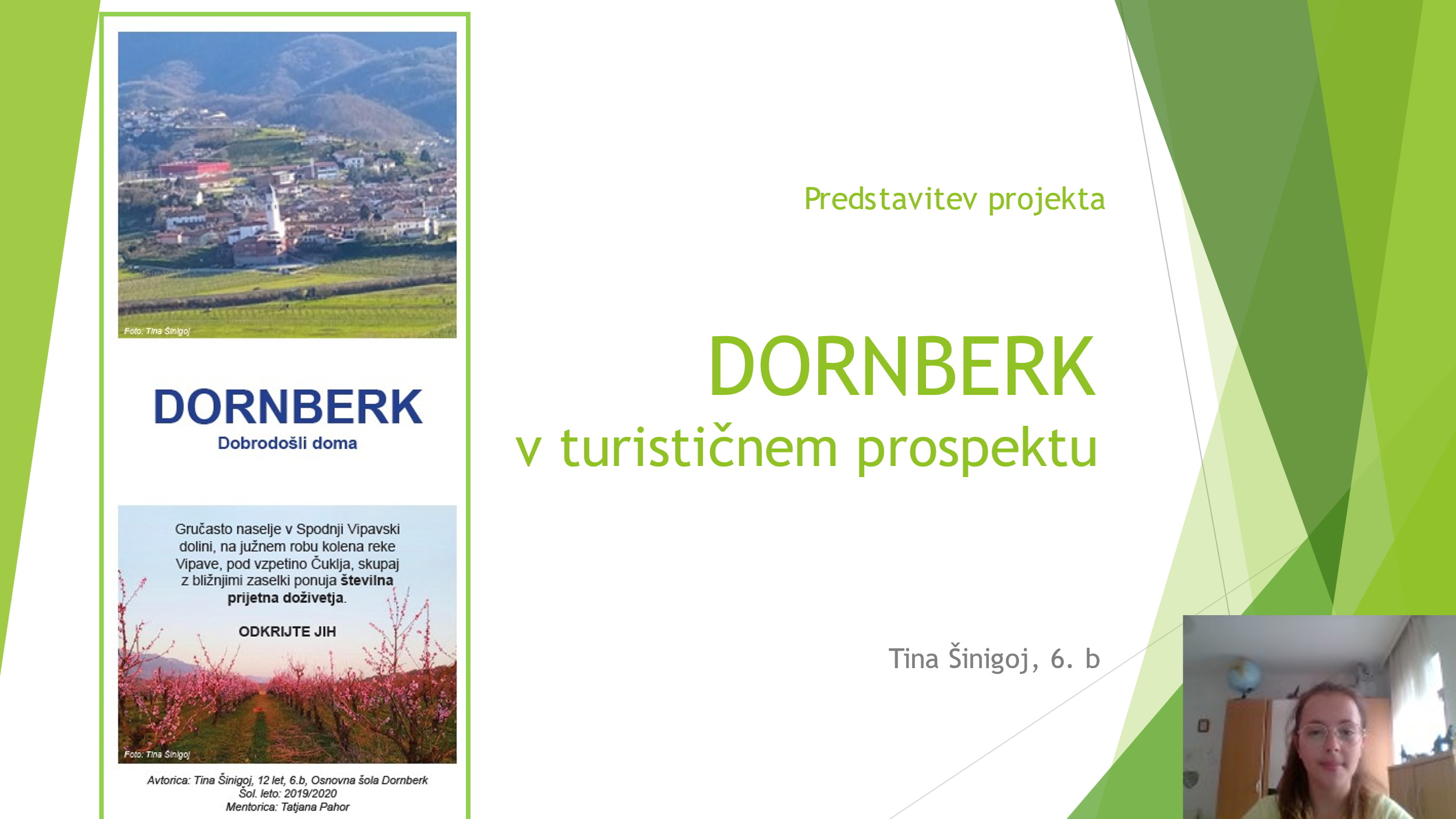 SREBRNO PRIZNANJE
Tina Šinigoj, 6. r.

Virtualen prospekt: Dornberk, dobrodošli doma 
OŠ Dornberk
Mentorica: Tatjana Pahor
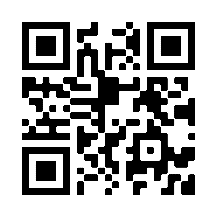 KATEGORIJA: VIRTUALNO
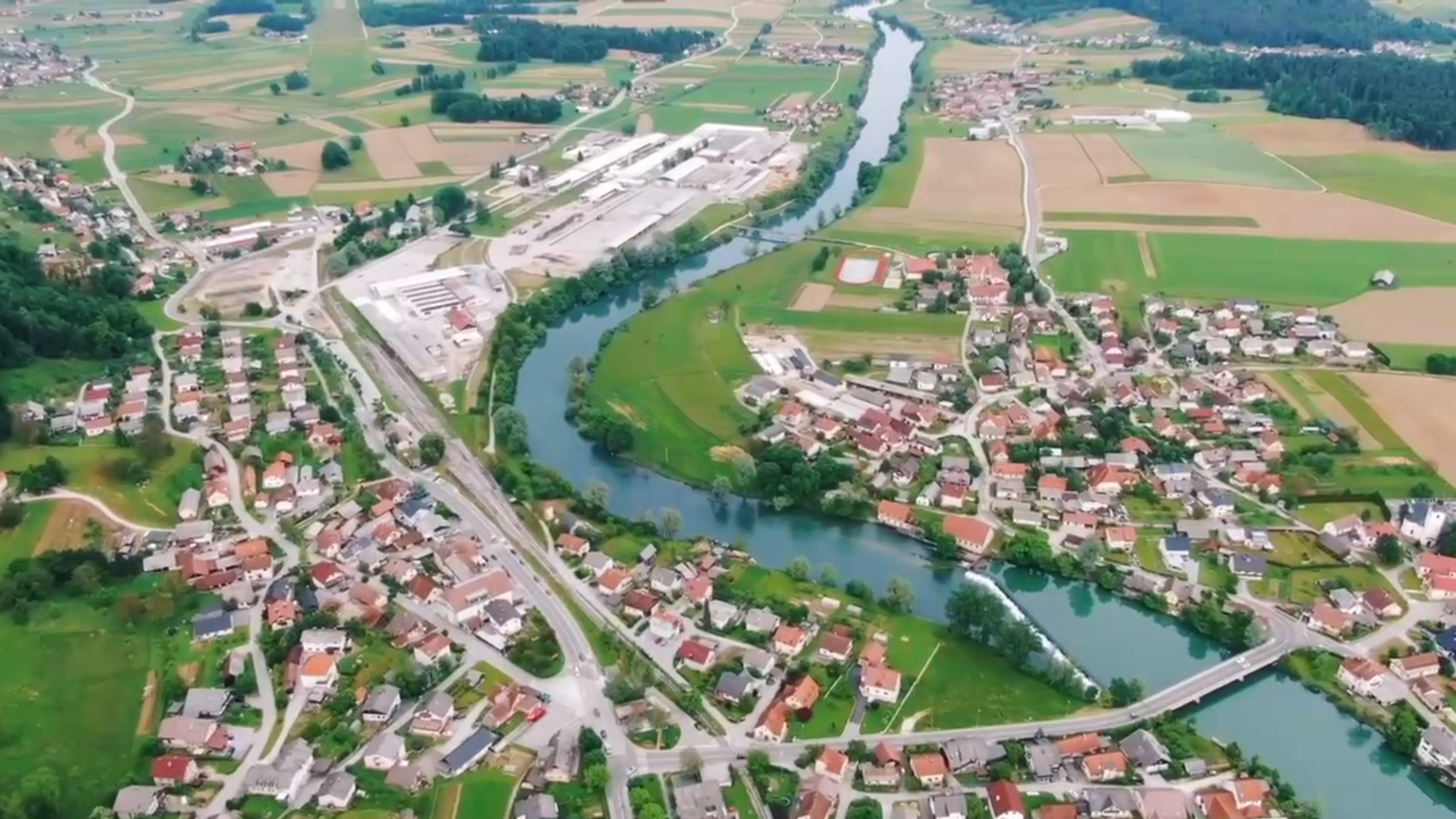 BRONASTO PRIZNANJE
 
Tia Vintar, 7. r. 
Videospot: Vavta vas – vas kulturnih in naravnih lepot
OŠ Vavta vas
Mentorica: Metka Starešinič
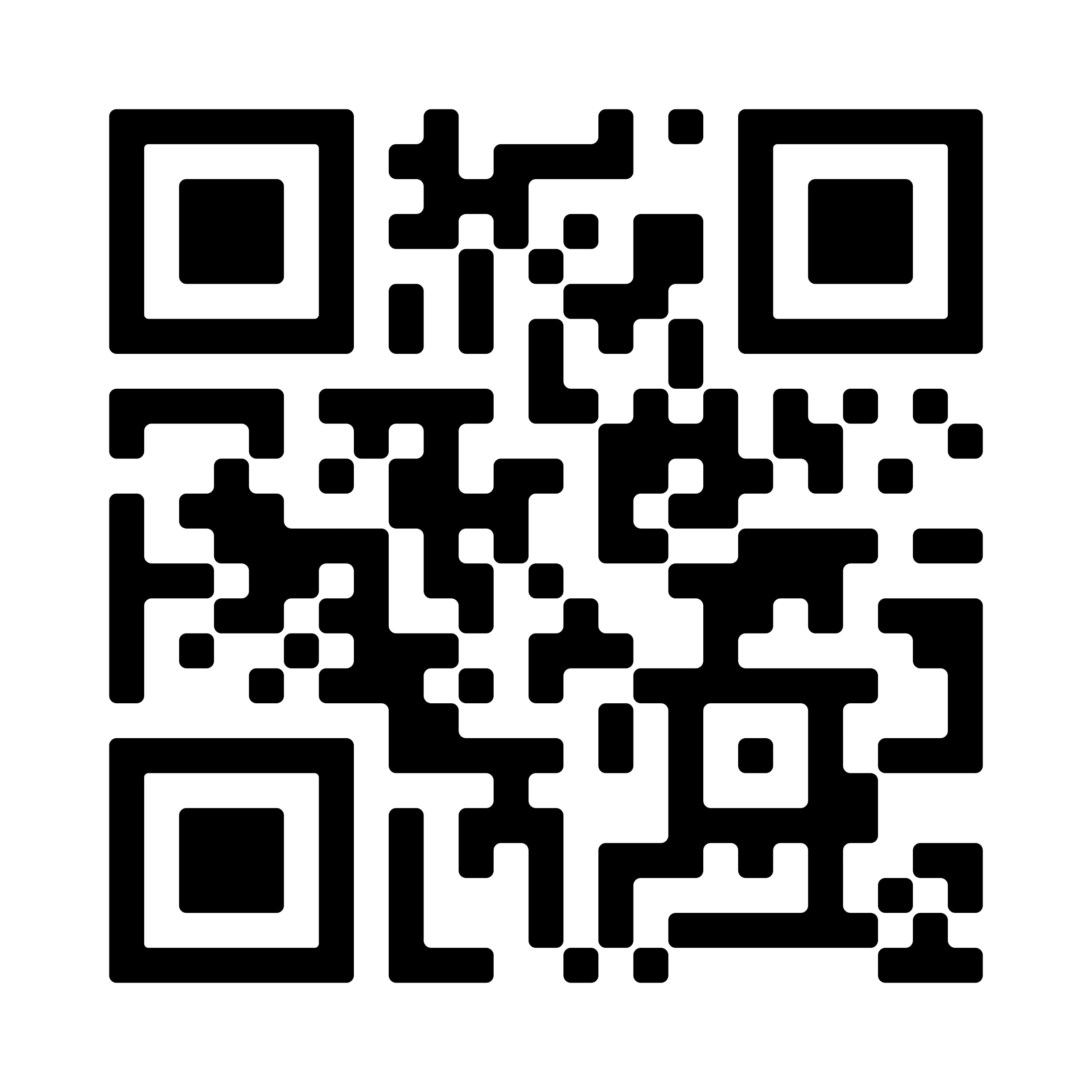 KATEGORIJA: VIRTUALNO
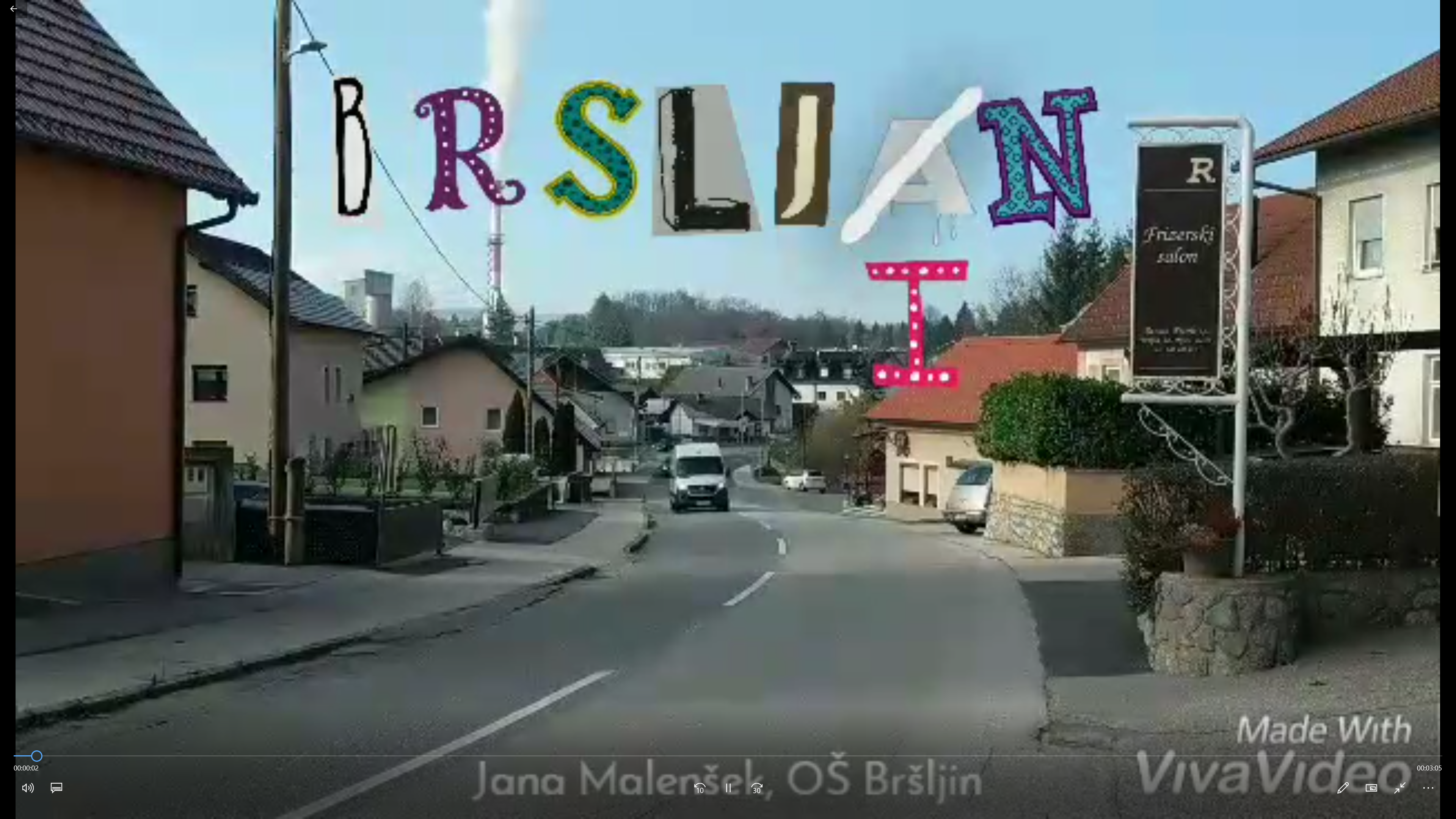 BRONASTO PRIZNANJE
  
Jana Malenšek, 9. r.
Videospot: Bršljin
OŠ Bršljin, Novo mesto
Mentorica: Dunja Bukovec
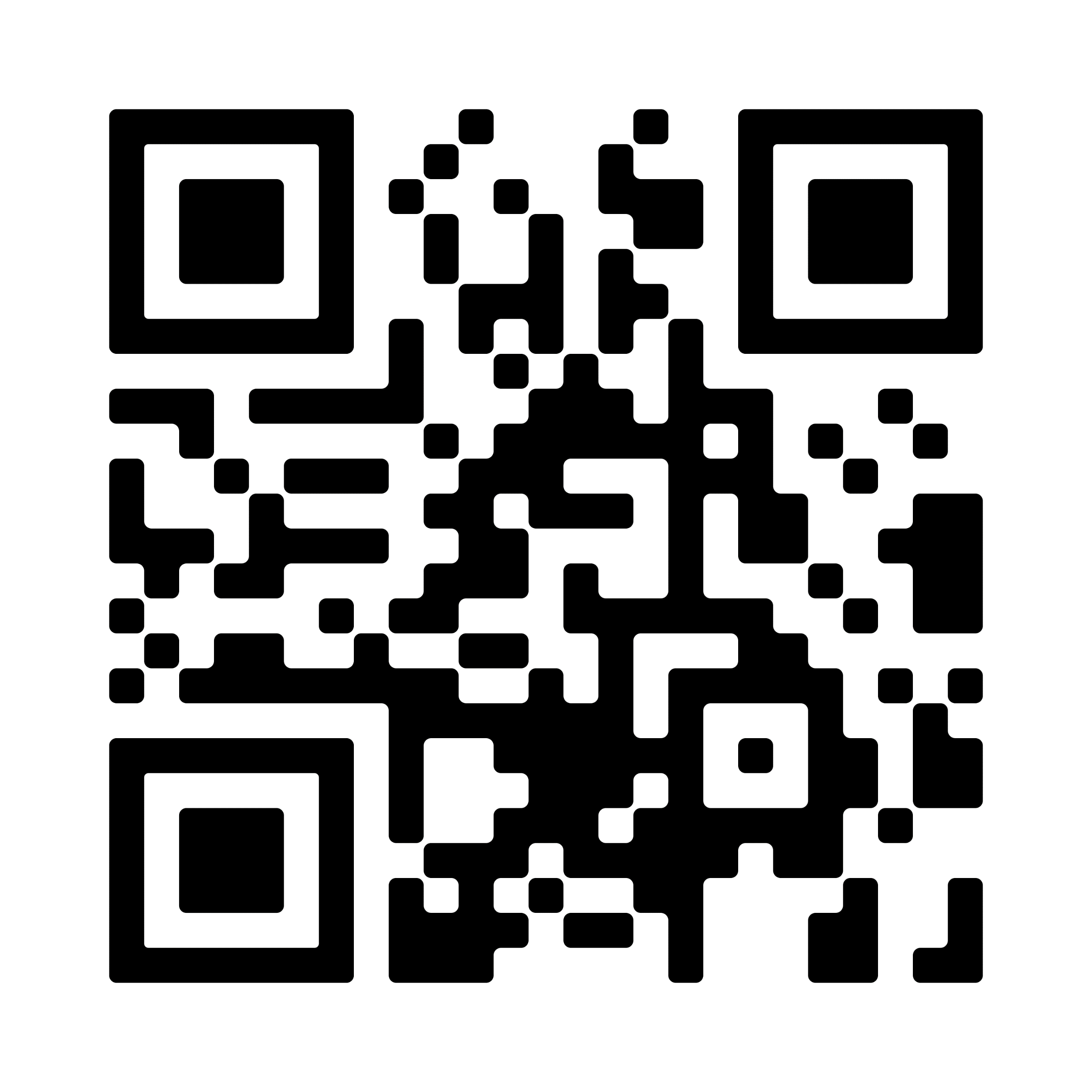 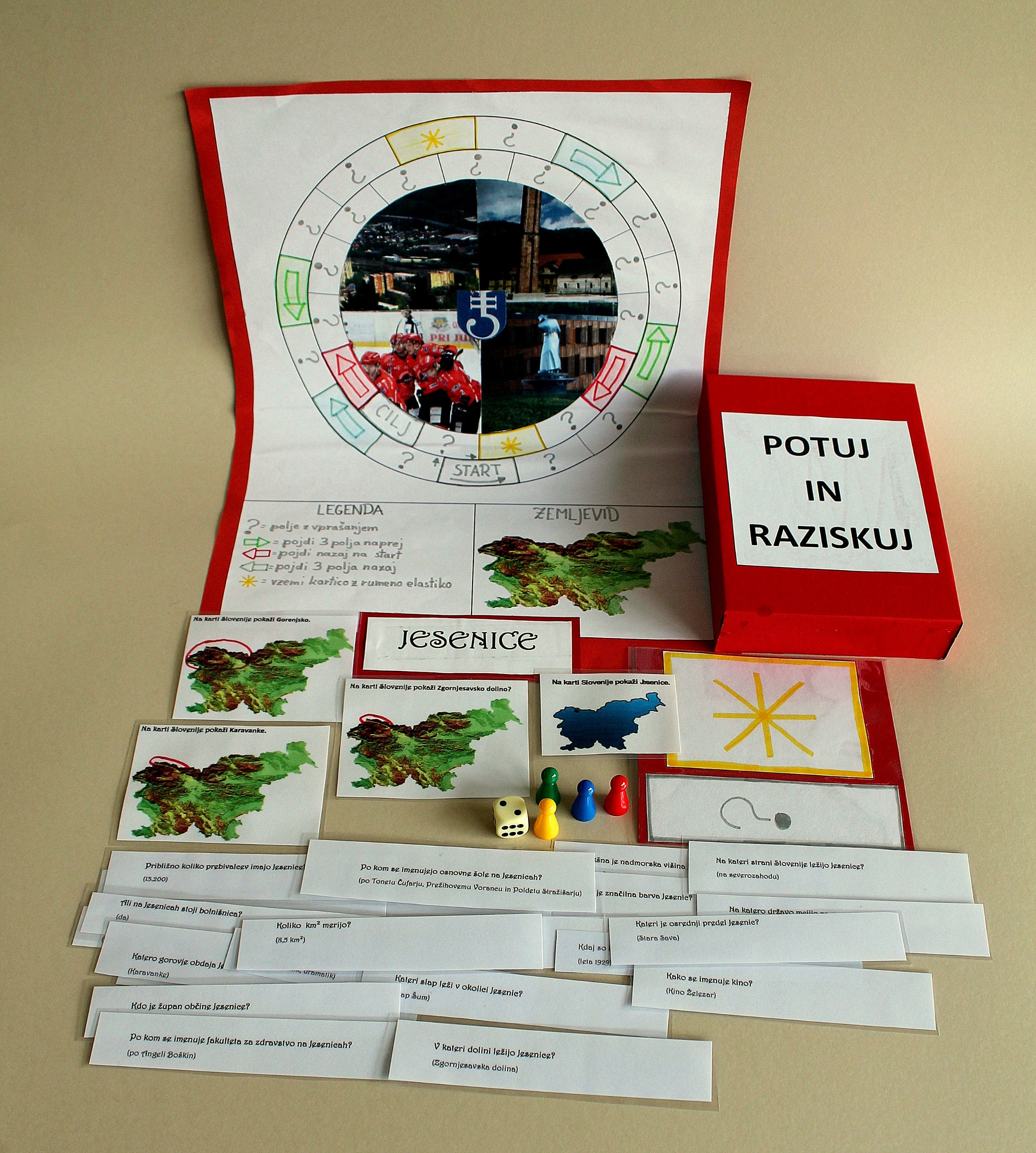 KATEGORIJA: PROSPEKTI, ZGIBANKE, SPOMINKI
ZLATO PRIZNANJE
 
Jana Čušin, Tina Rakar, Maja Erjavec, 8. r.
Igra: Potuj in raziskuj
OŠ Koroška Bela Jesenice
Mentorica: Andreja Prezelj
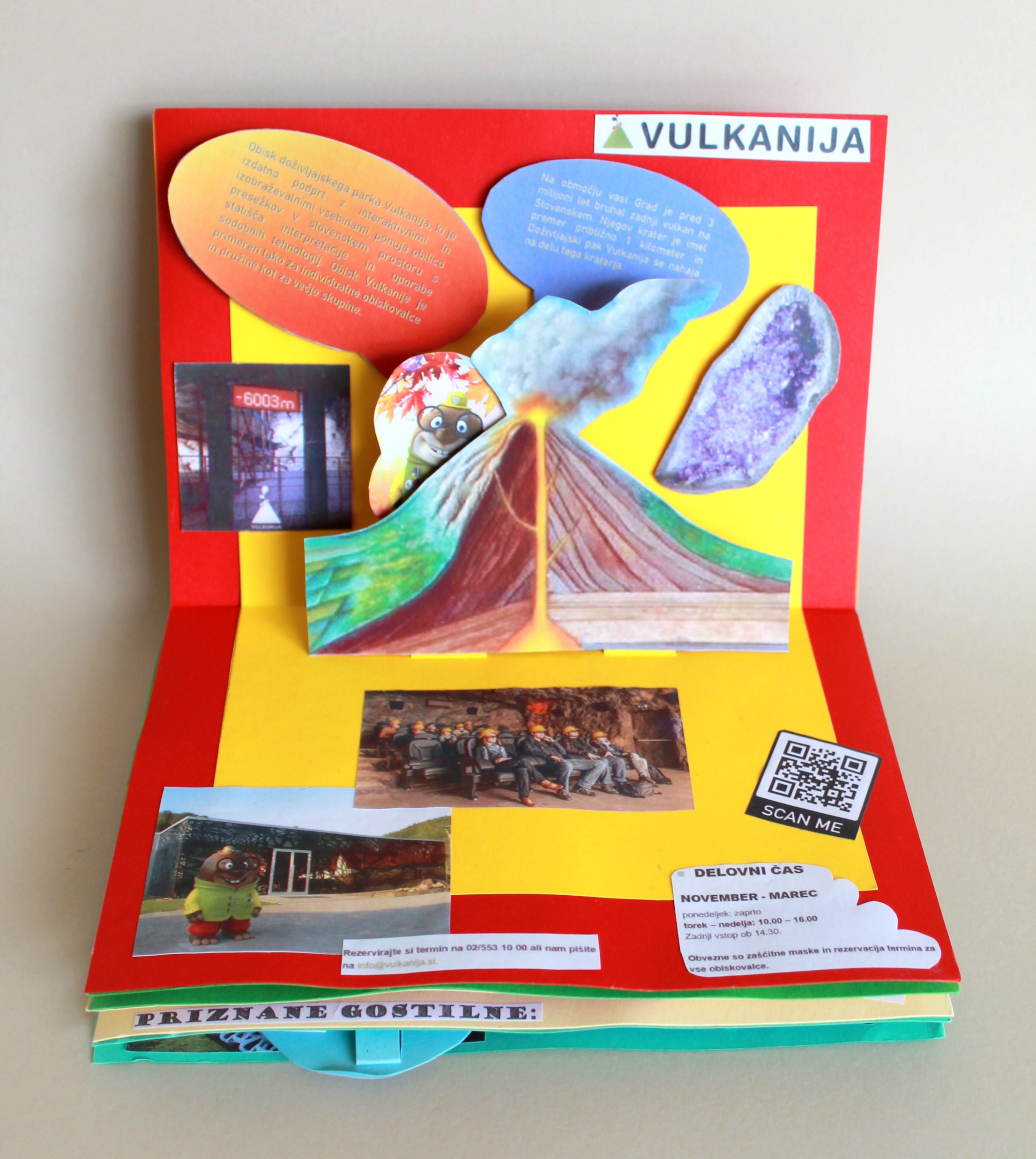 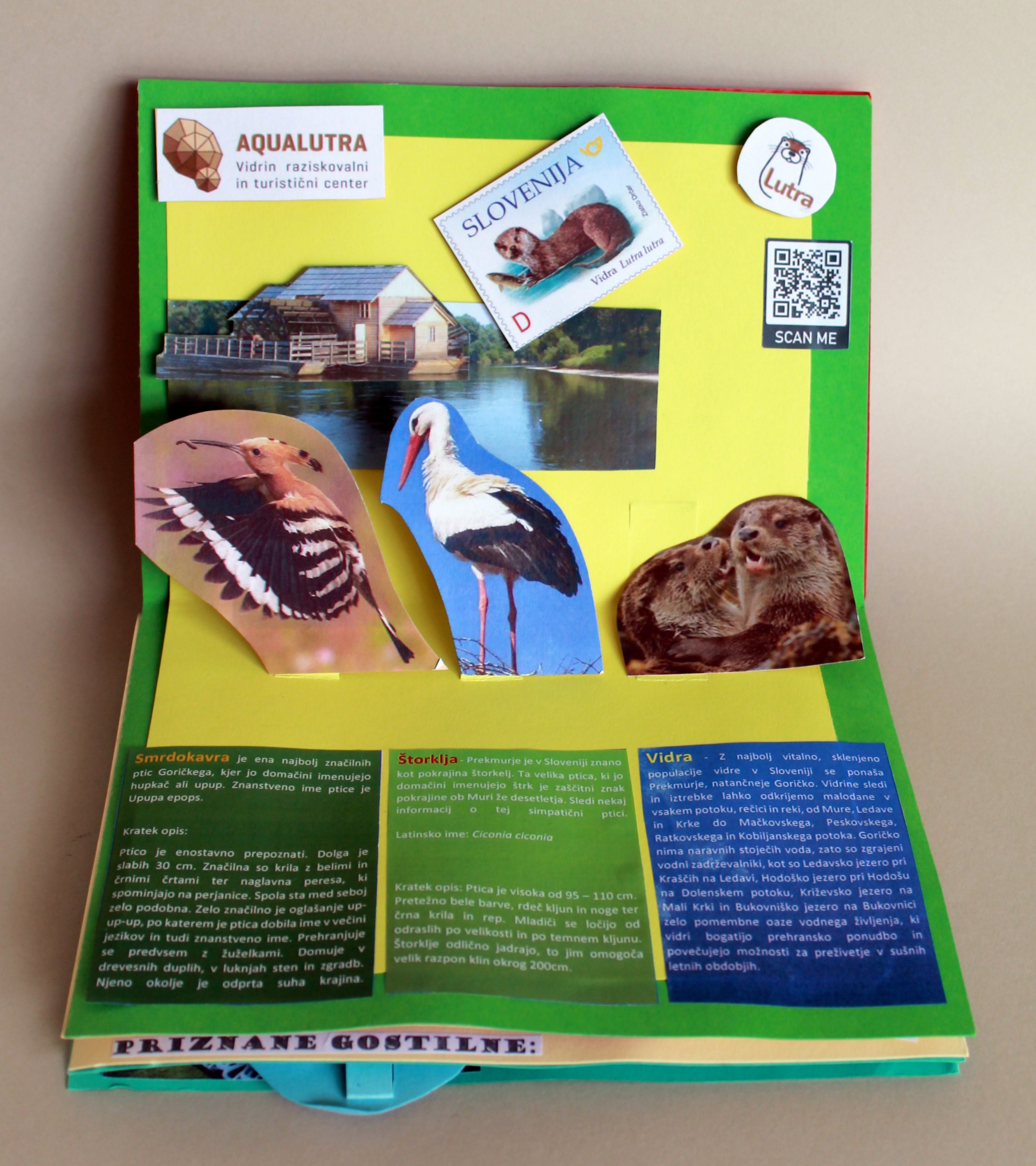 KATEGORIJA: PROSPEKTI, ZGIBANKE, SPOMINKI
SREBRNO PRIZNANJE
Anže Traven, 9. r. 
Prospekt: Prekmurje
OŠ Naklo
Mentorica: Petra Korenjak Marčun
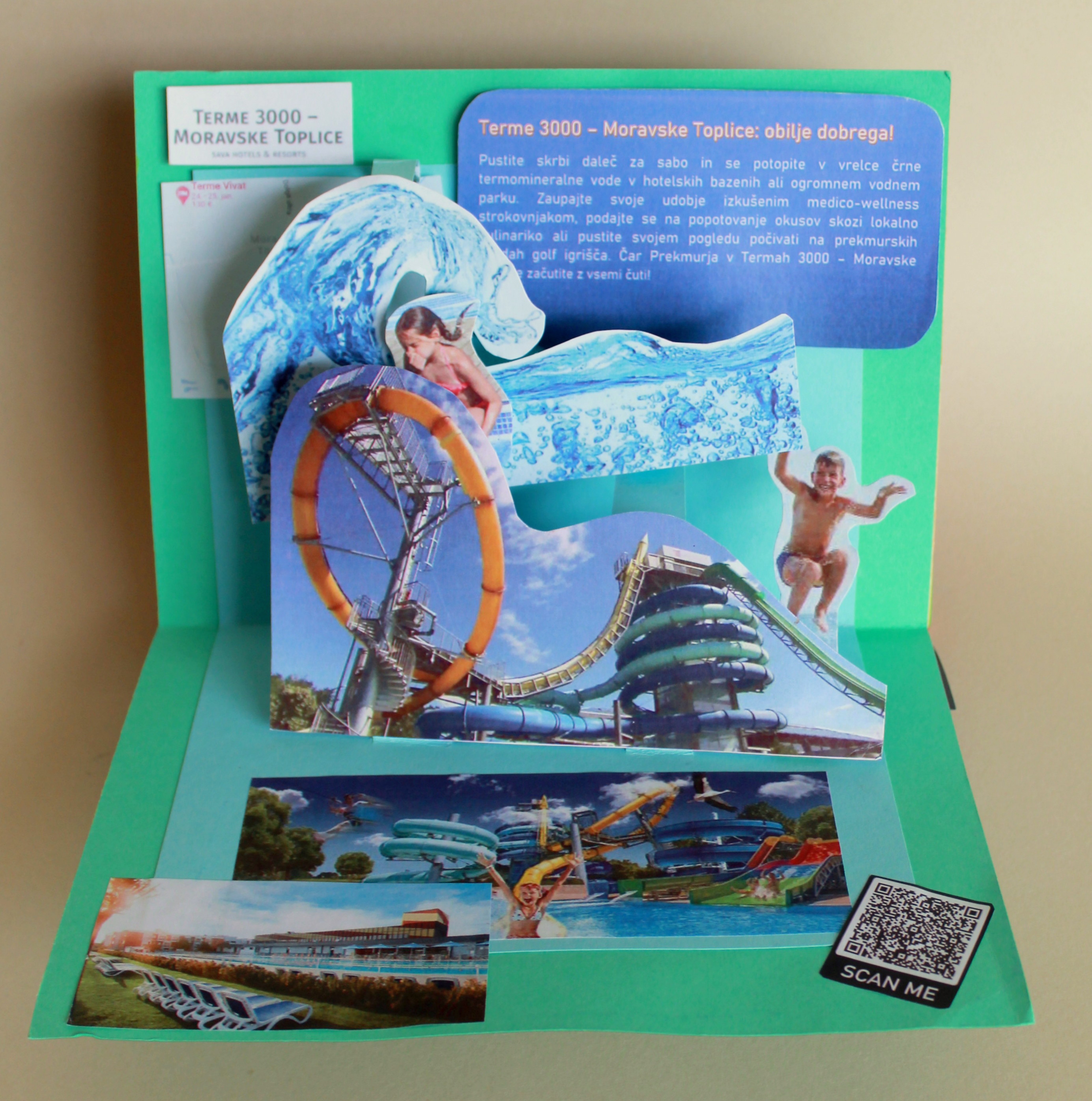 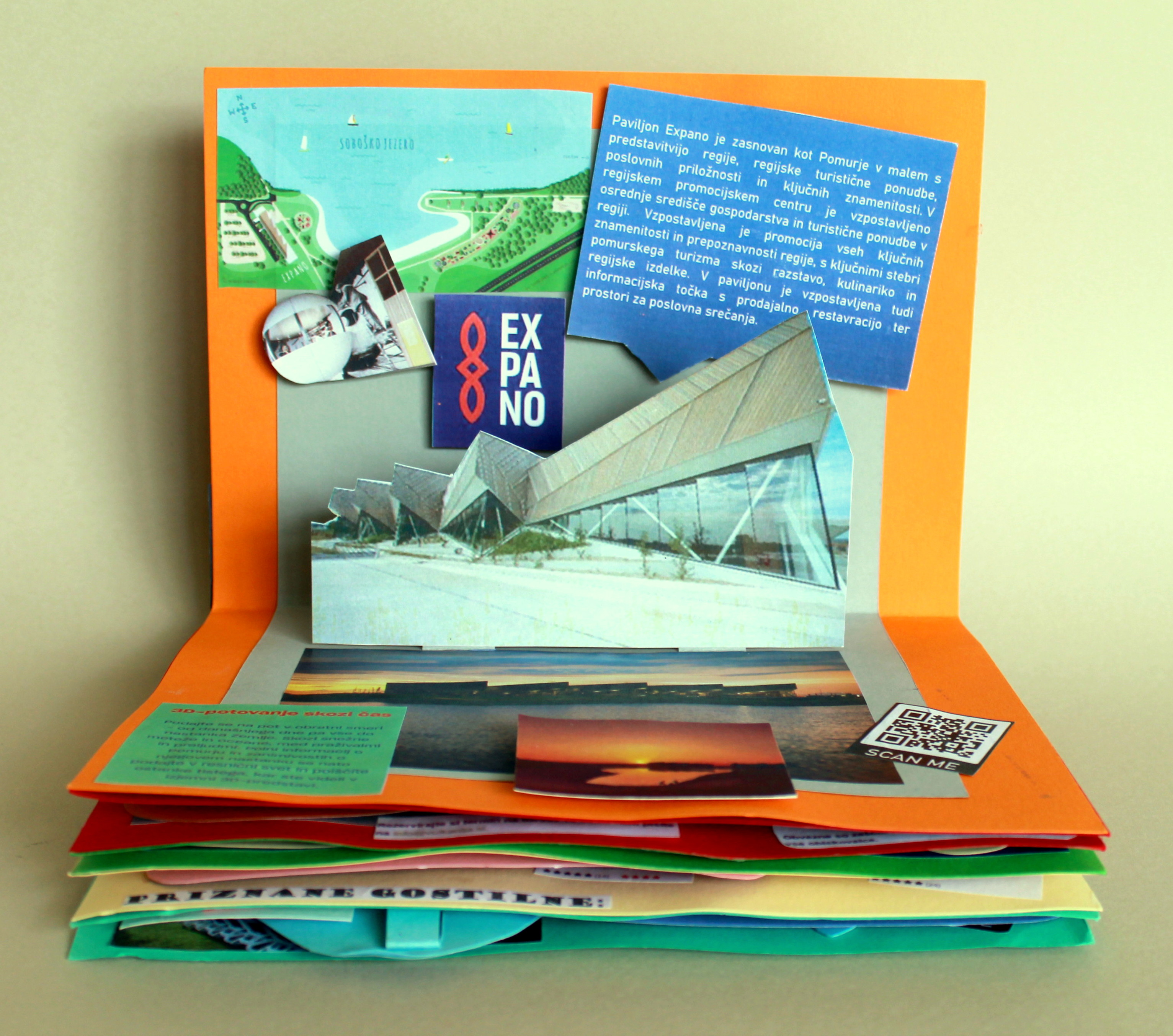 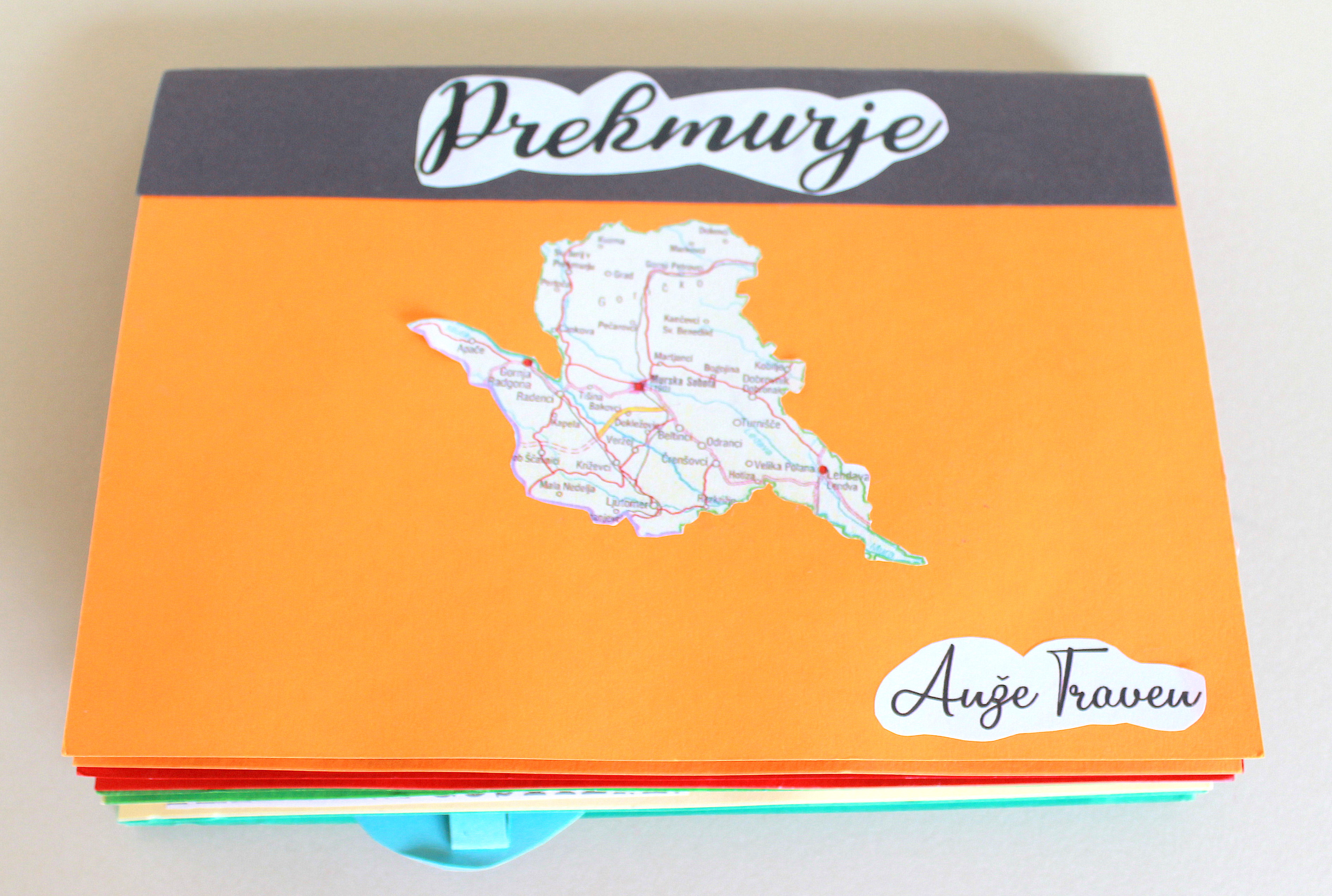 KATEGORIJA: PROSPEKTI, ZGIBANKE, SPOMINKI
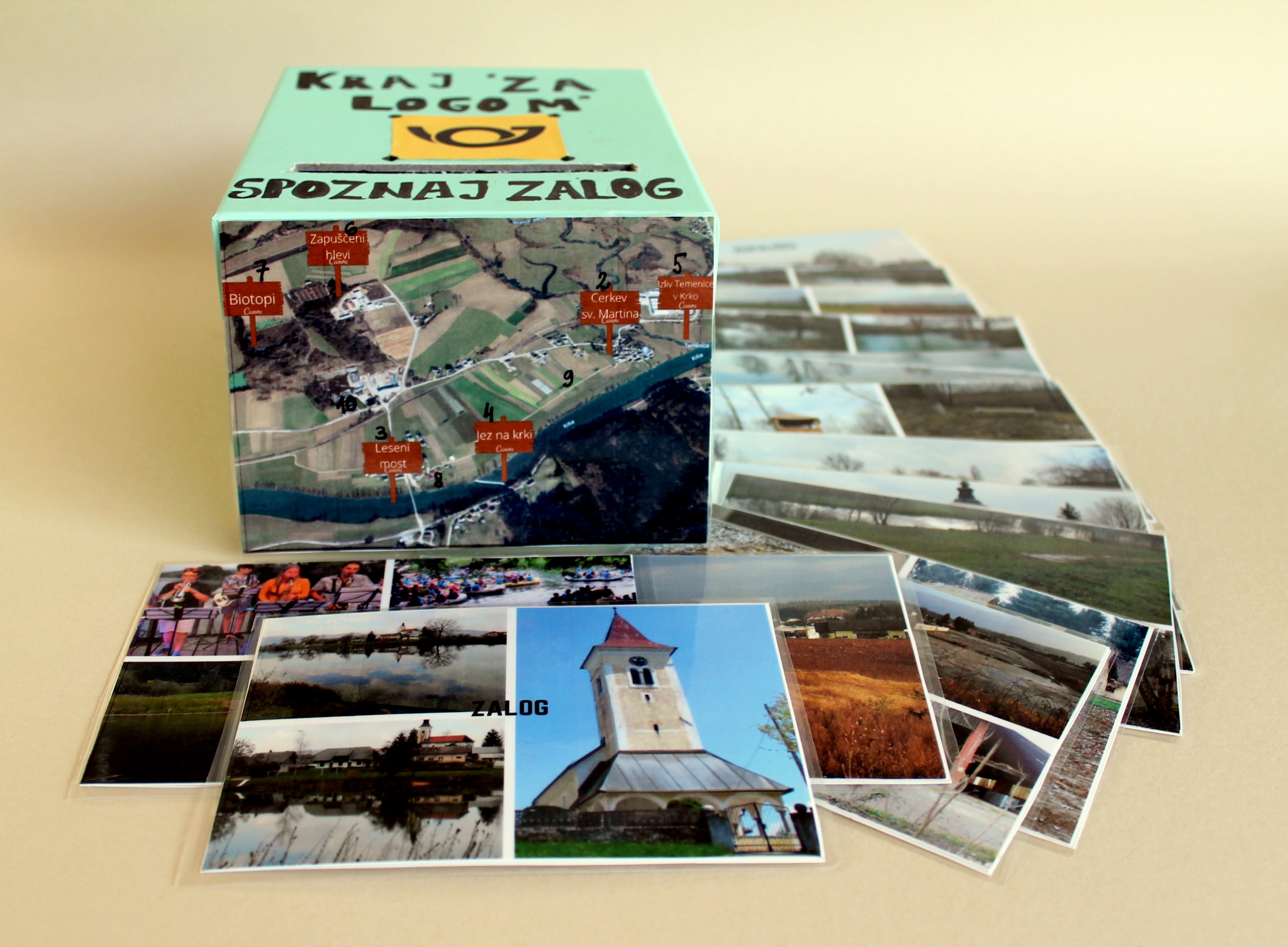 SREBRNO PRIZNANJE
 
Matic Derganc, 9. r. 
Spominek: Kraj »za logom« – spoznaj Zalog
OŠ Bršljin, Novo mesto
Mentorica: Dunja Bukovec
KATEGORIJA: PROSPEKTI, ZGIBANKE, SPOMINKI
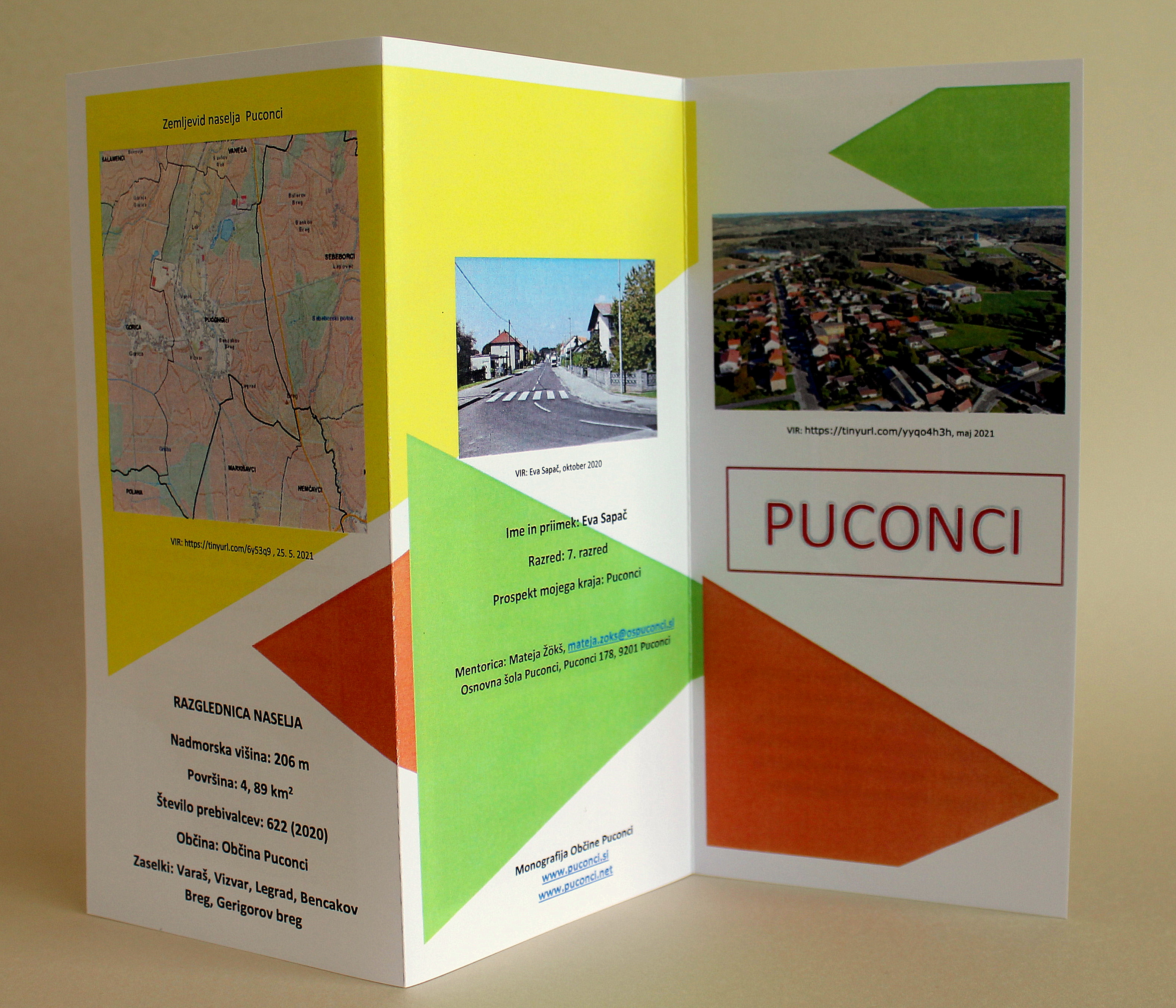 BRONASTO PRIZNANJE
 
Eva Sapač, 7. r. 
Prospekt:  Puconci 
OŠ Puconci
Mentorica: Mateja Žökš
KATEGORIJA: PROSPEKTI, ZGIBANKE, SPOMINKI
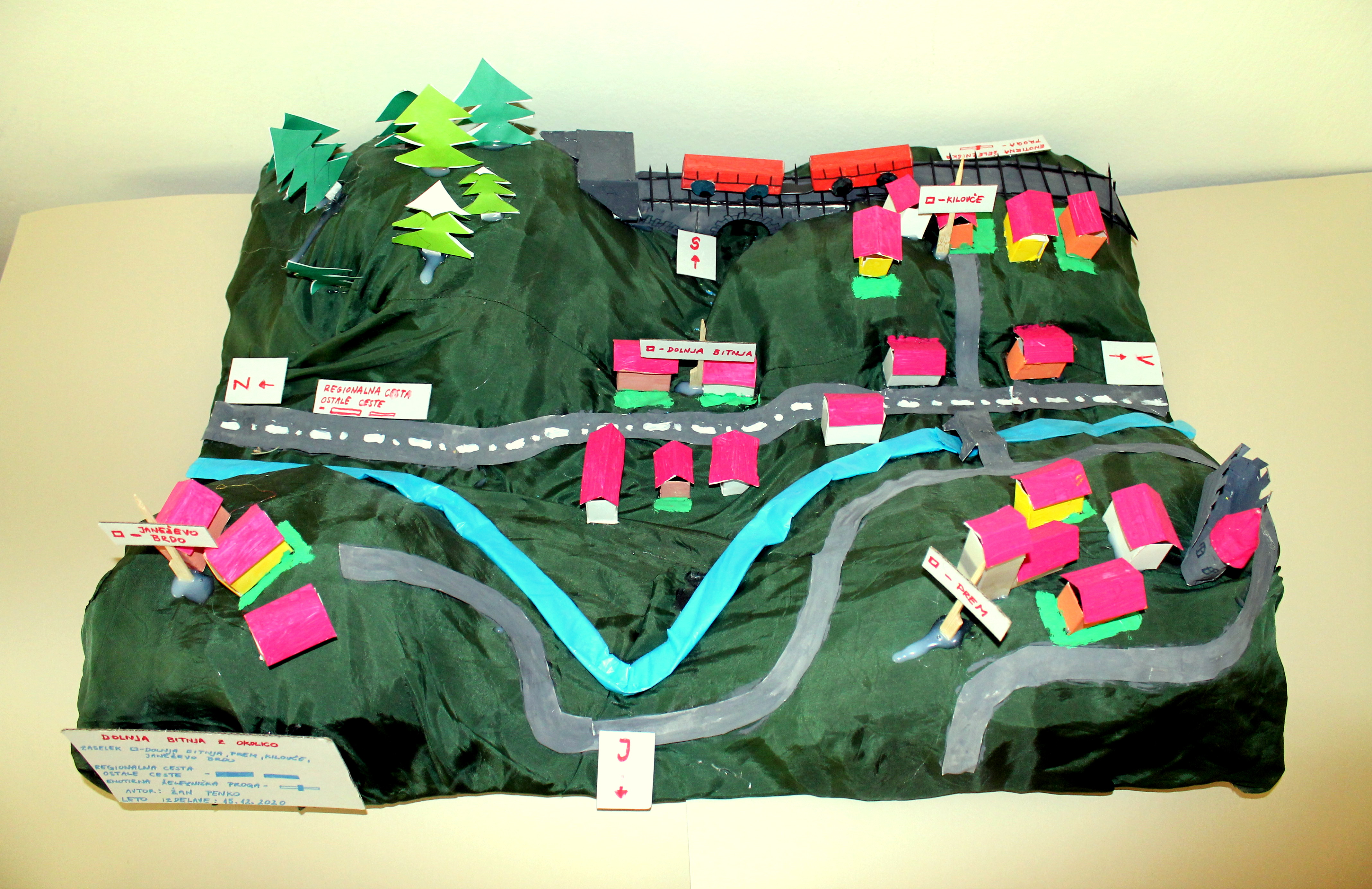 BRONASTO PRIZNANJE
  
Žan Penko, 5. r. 
Maketa: Maketa moje vasi
OŠ Košana
Mentorica: Tina Dolgan
KATEGORIJA: PROSPEKTI, ZGIBANKE, SPOMINKI
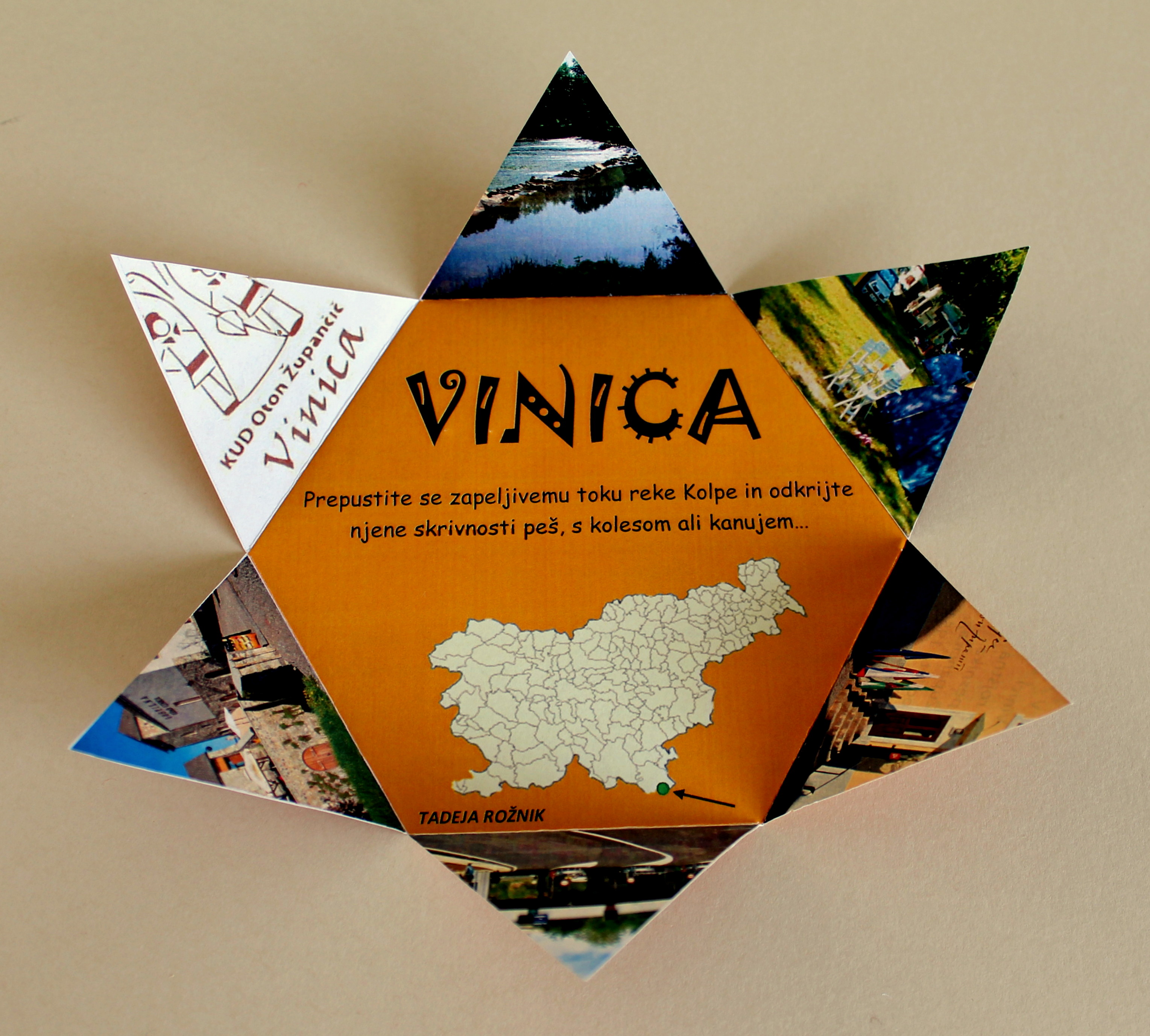 BRONASTO PRIZNANJE
 
Tadeja Rožnik, 9. r. 
OŠ Polhov Gradec

prospekt: Vinica
Mentorica: Barbara Trnovec
KATEGORIJA: PROSPEKTI, ZGIBANKE, SPOMINKI
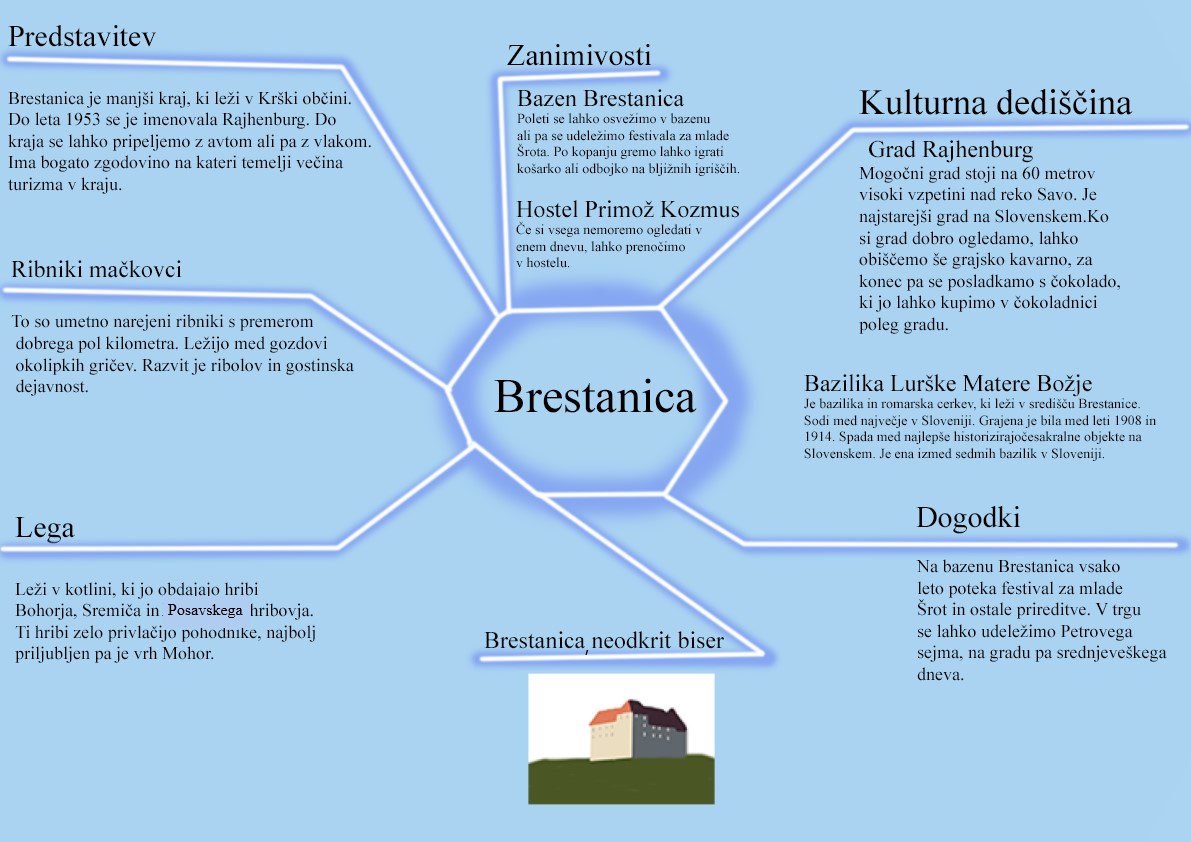 BRONASTO PRIZNANJE
  
Luka Zupanc, 2. letnik
ŠC Krško – Sevnica

Prospekt: Brestanica, neodkrit biser
Mentorica: Veronika Gradišek
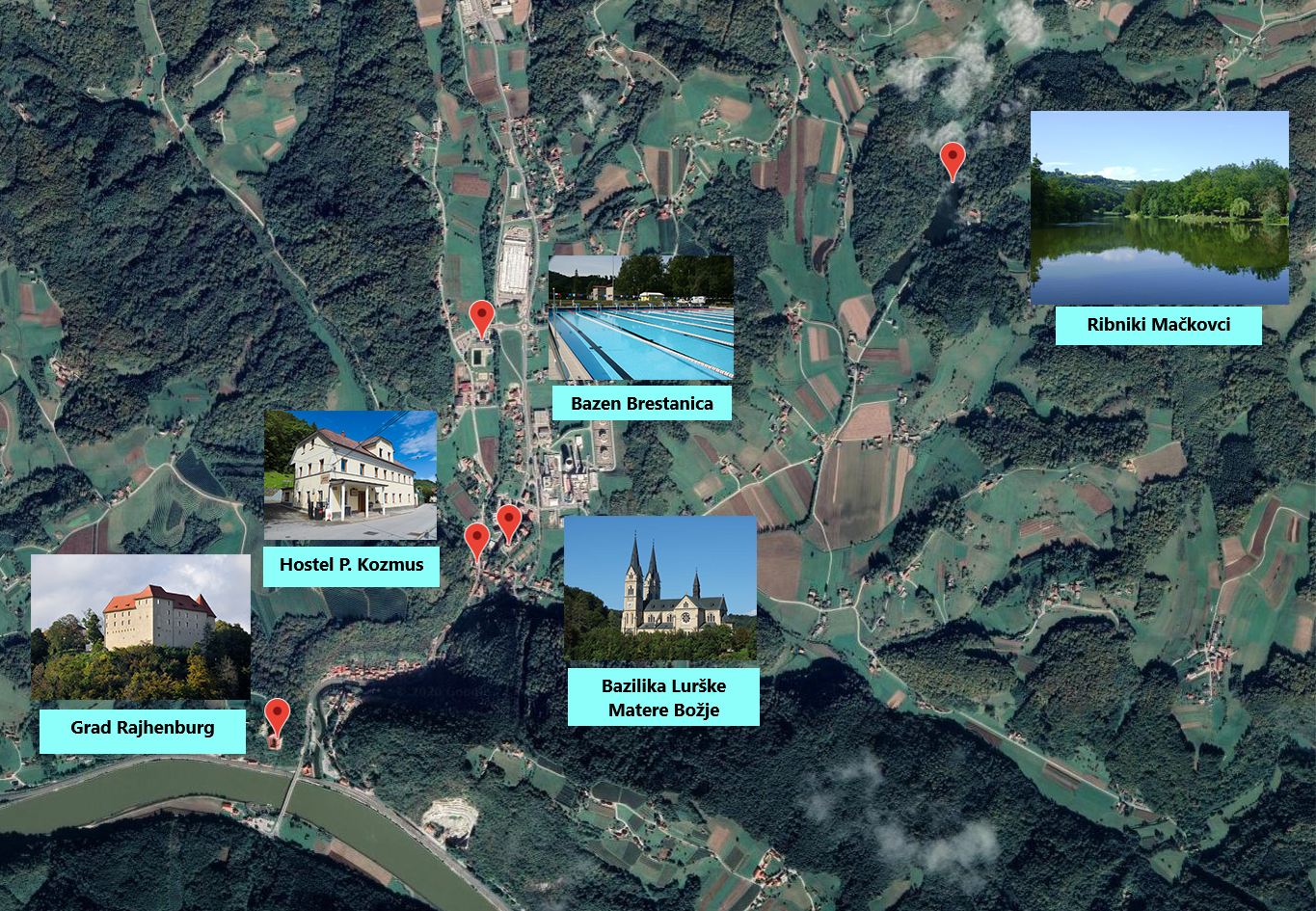 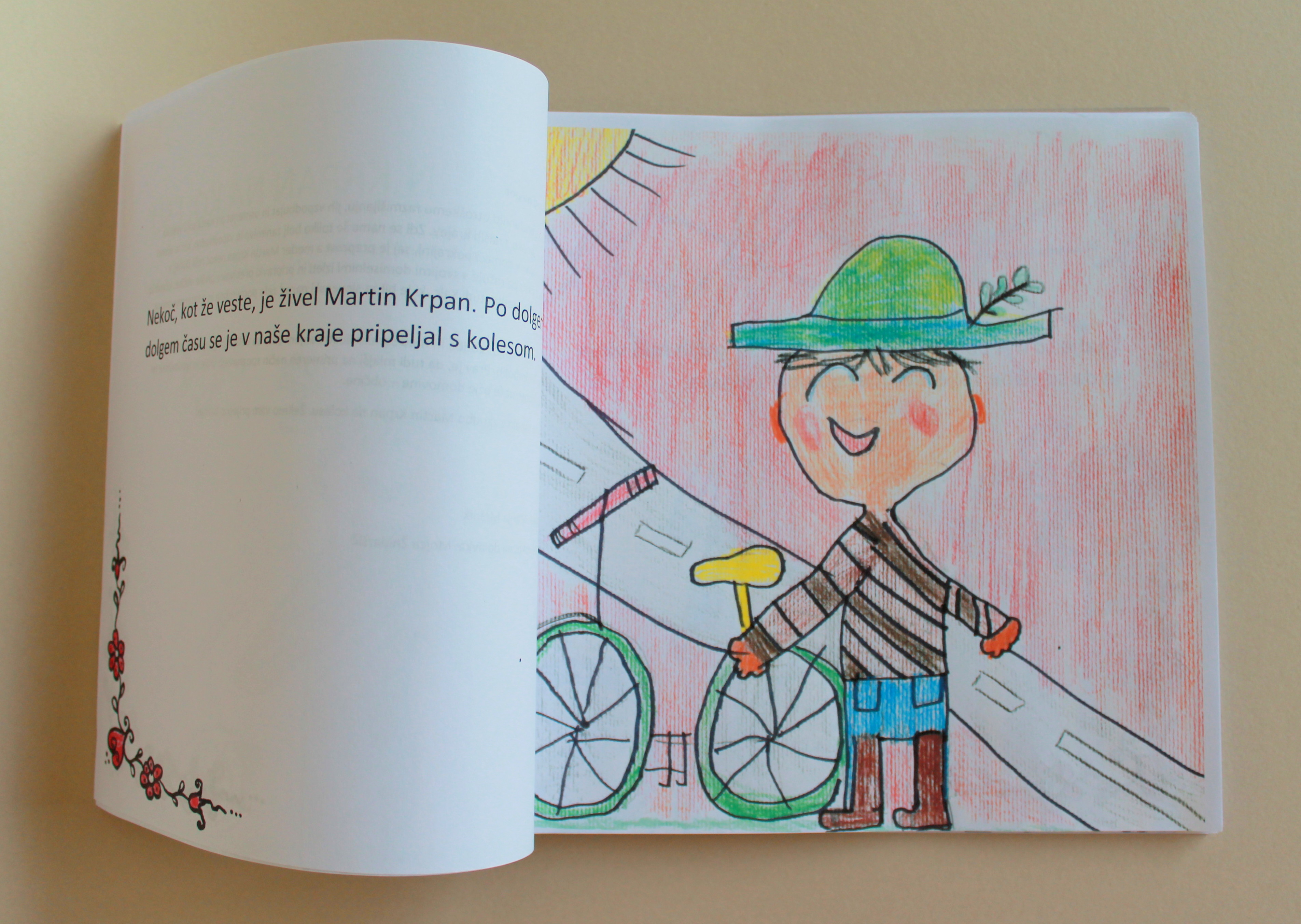 POHVALA:

Učenci 1. razreda
OŠ Košana

zgodba: Martin Krpan na kolesu
mentorici: Marija Mršnik in Mojca Žnidaršič
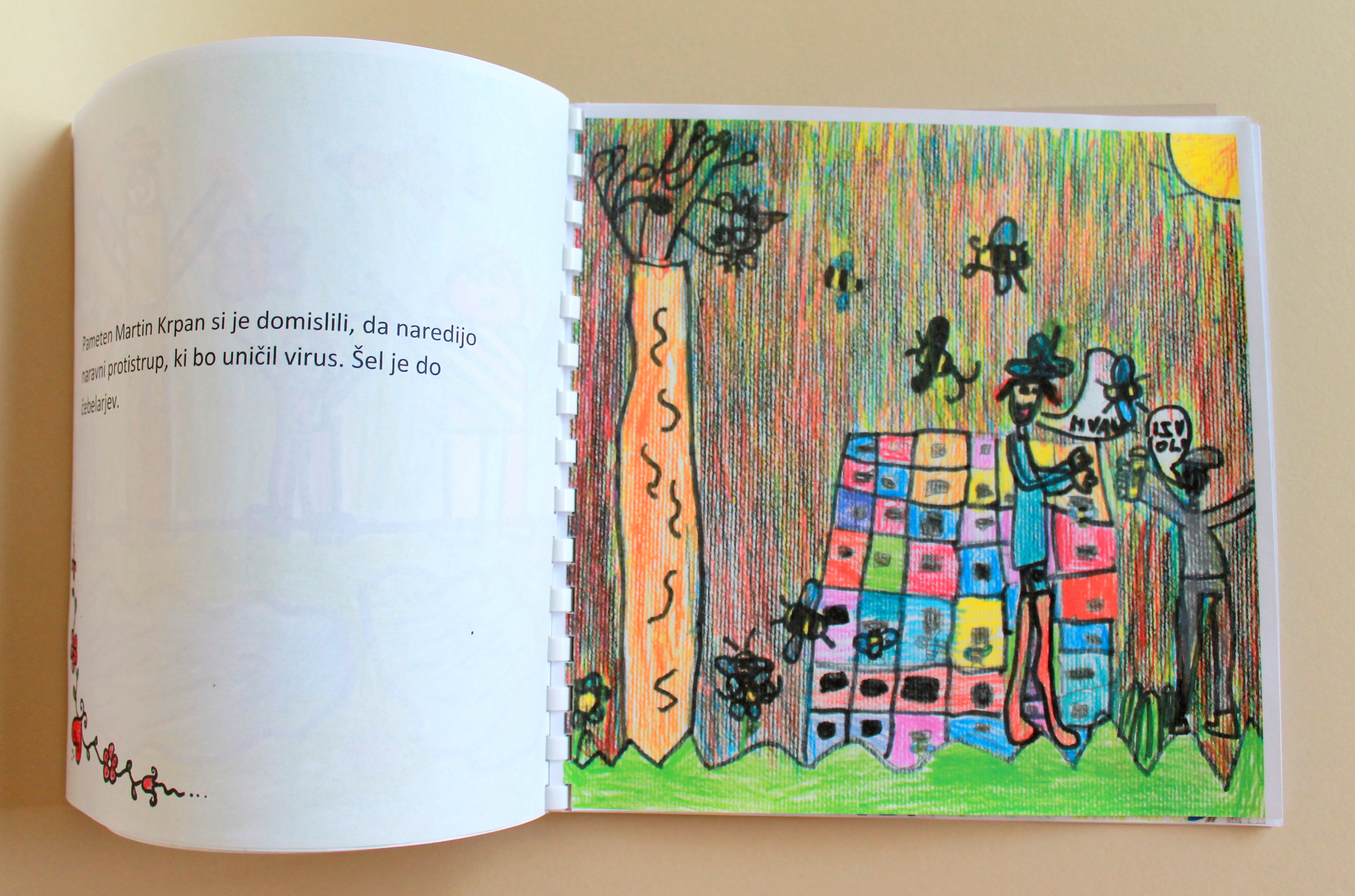 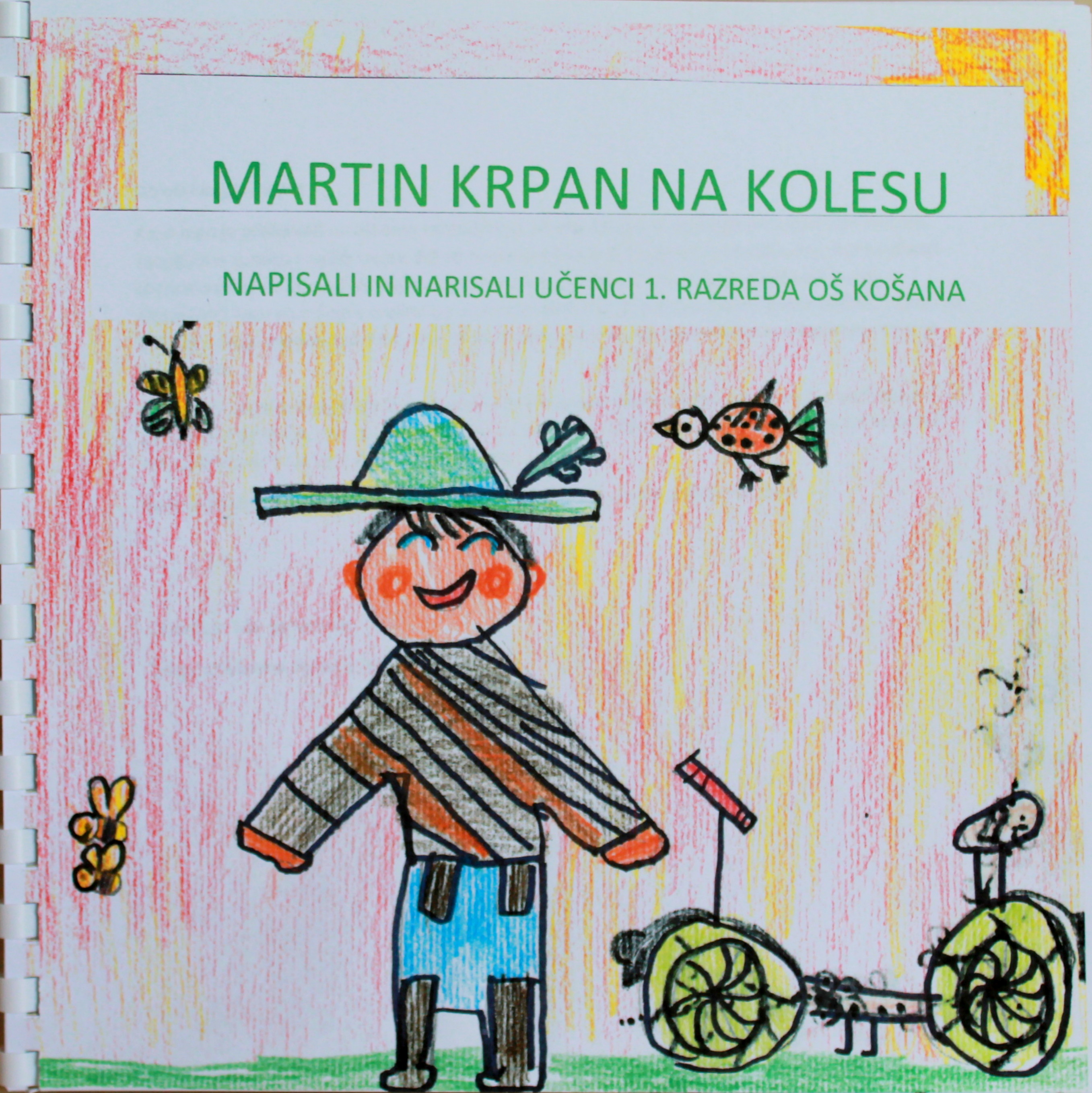 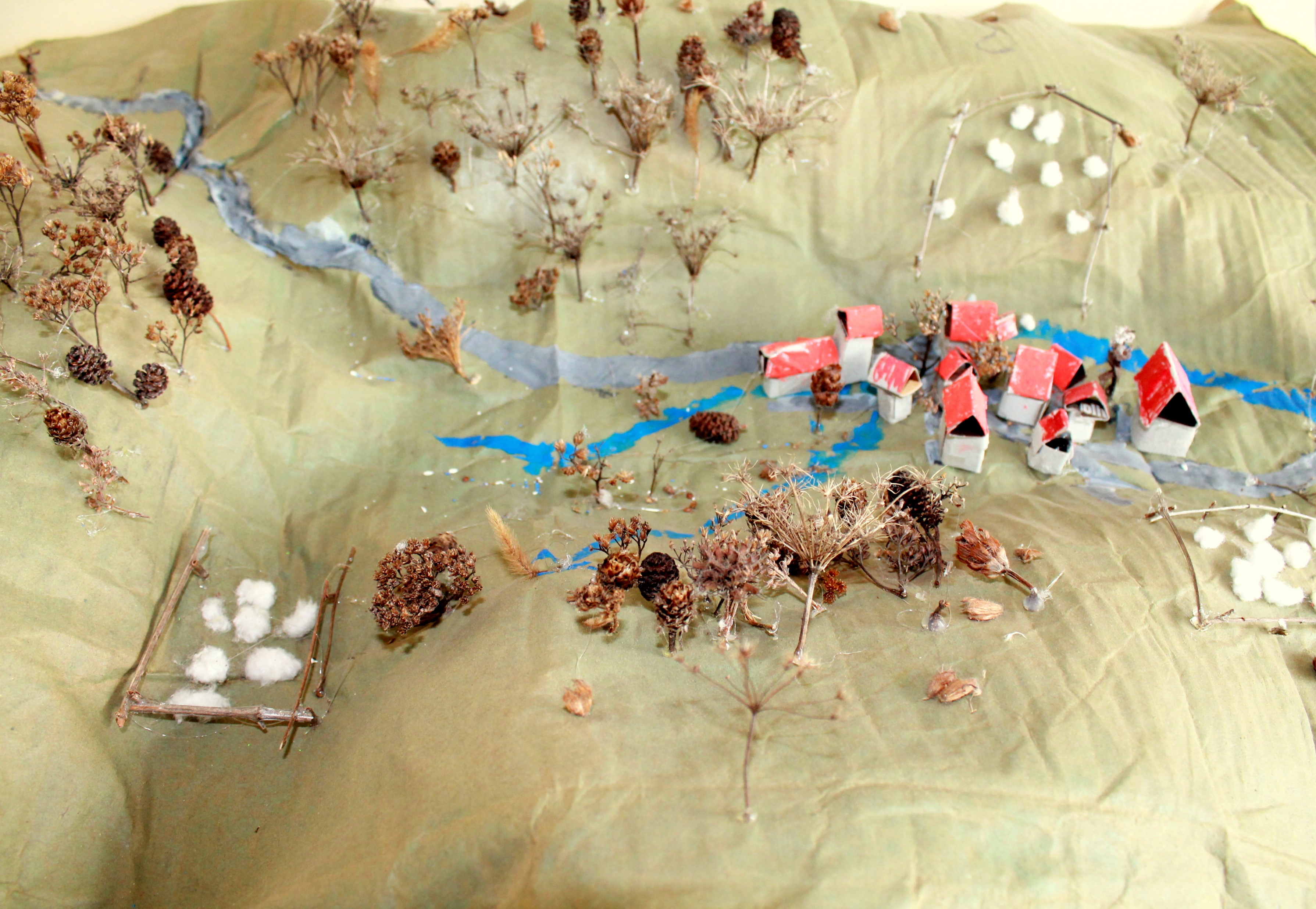 POHVALA

Živa Blejc, 5. r.
OŠ Košana

Relief Gornje Košane 
Mentorica: Tina Dolgan
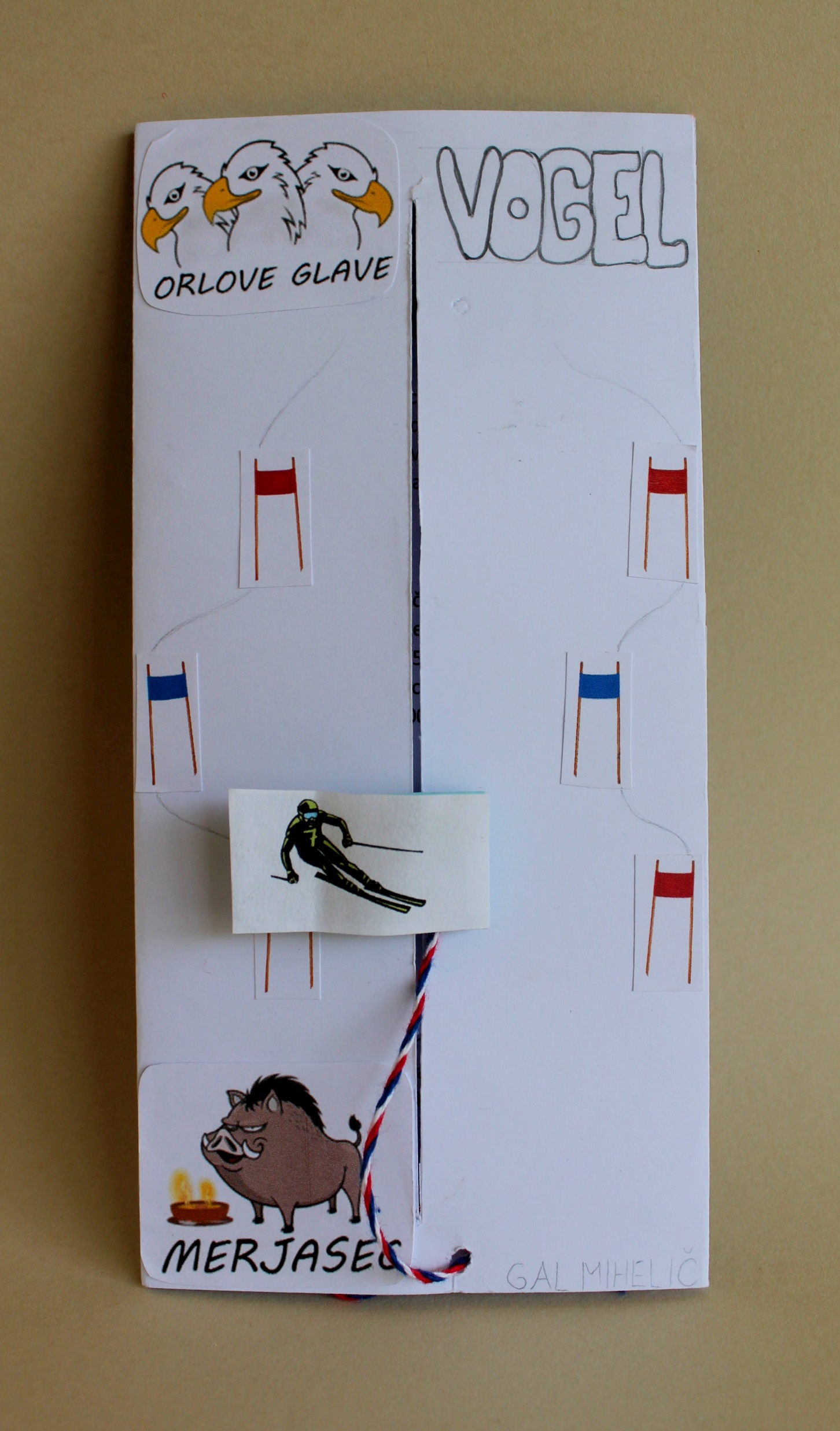 POHVALA
 
Gal Mihevič, 9. r.  
OŠ Naklo

prospekt: Vogel
mentorica: Daša Ganna Mahmoud
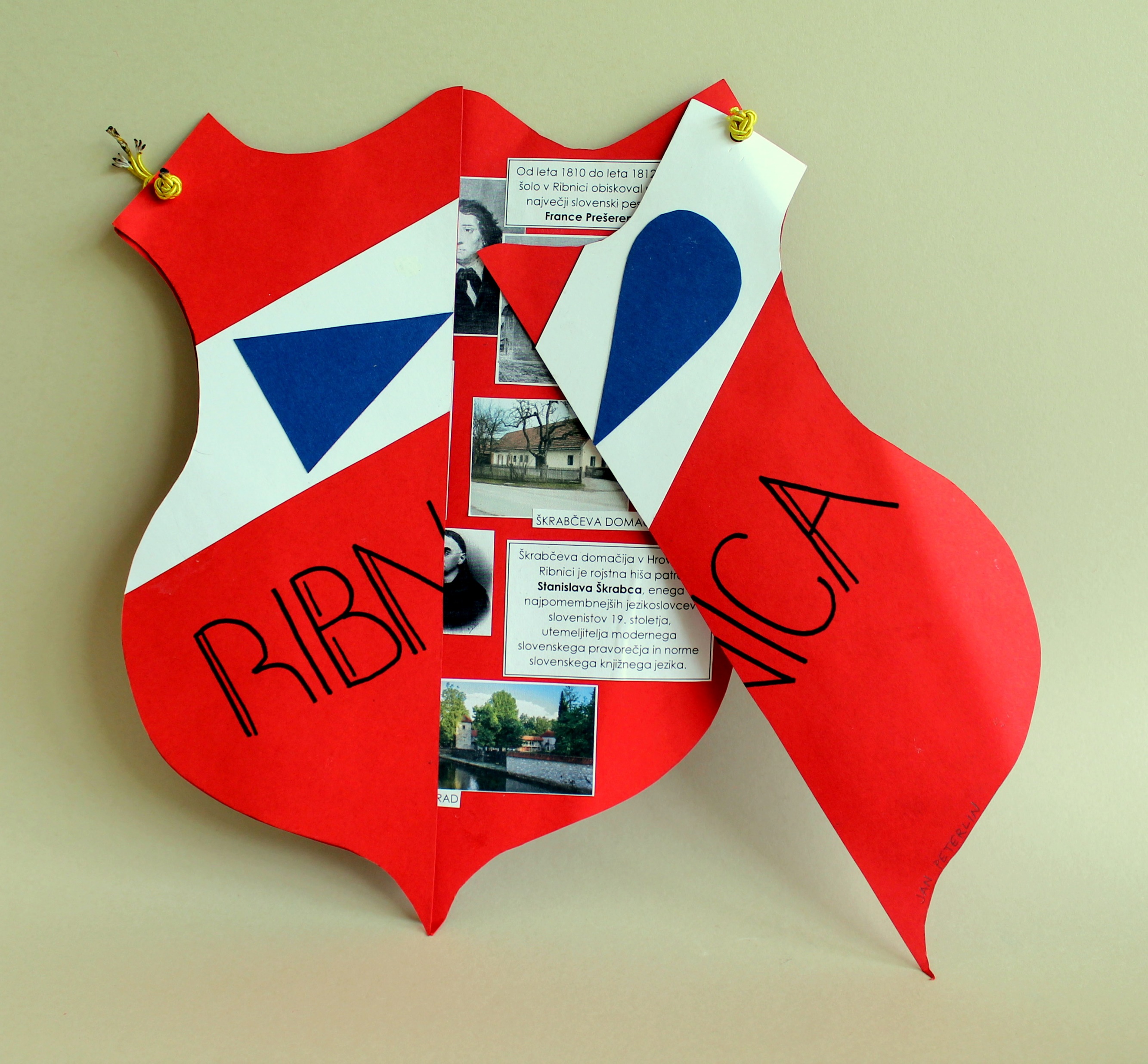 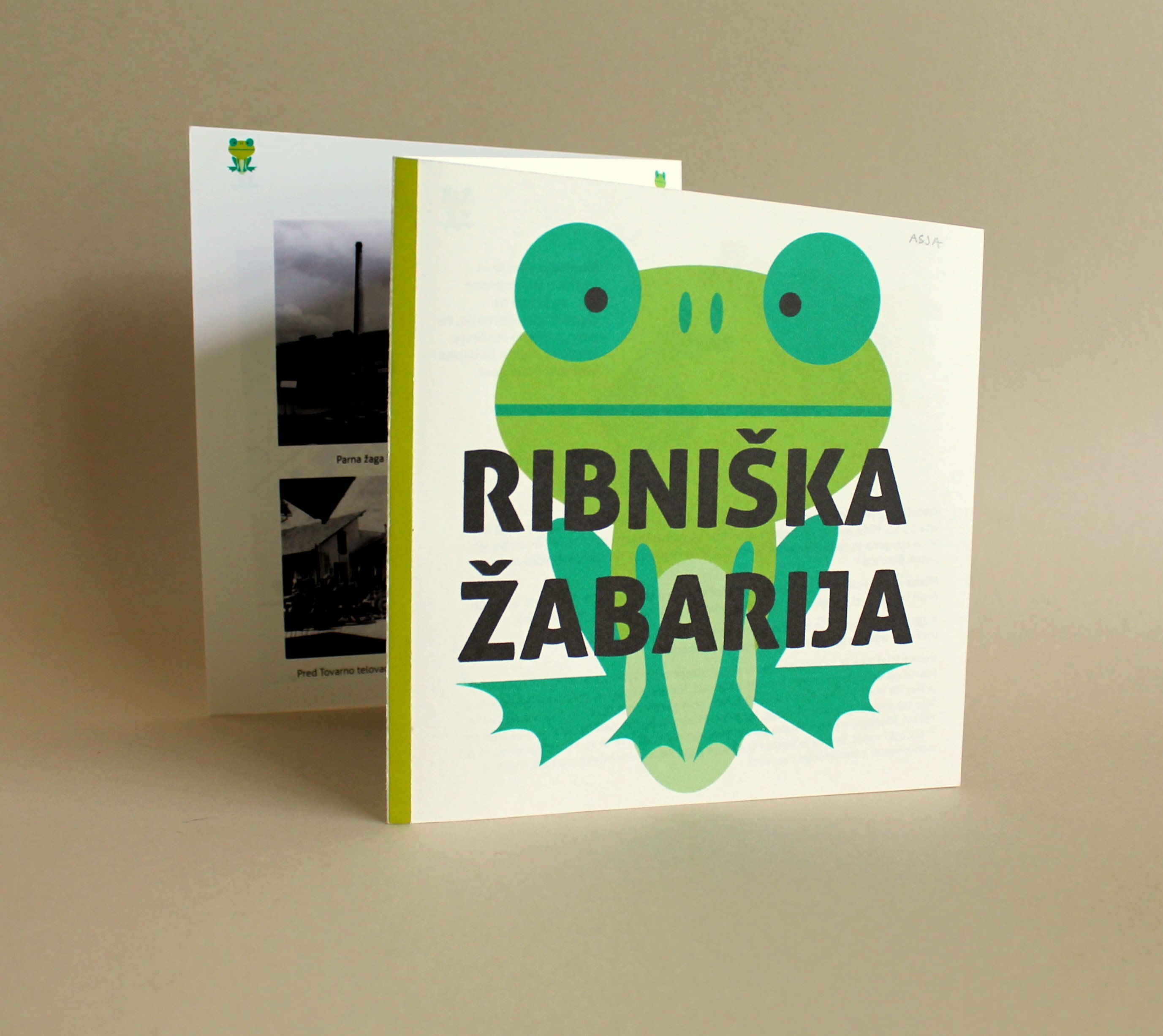 POHVALA
Kolekcija prospektov:
Jan Peterlin, 9. r. - Ribnica
Asja Kuk, 9. r. - Ribniška žabarija
Ana Pogorelec, 9. r. - Dolenja vas
Ula Petek, 9. r. - Goriča vas

OŠ Ribnica
mentorici: Katarina Drobnič in 
Milka Jamnik
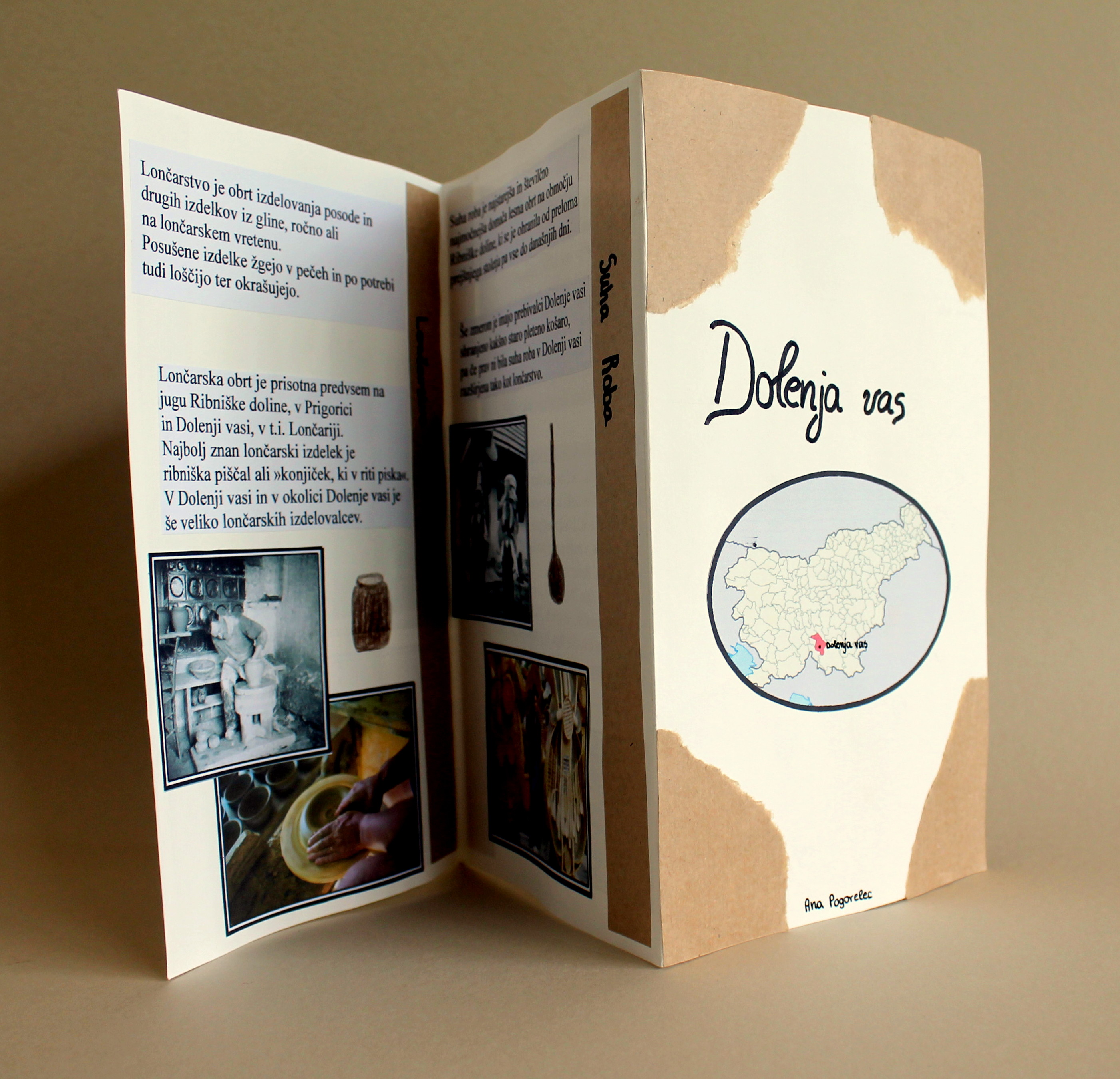 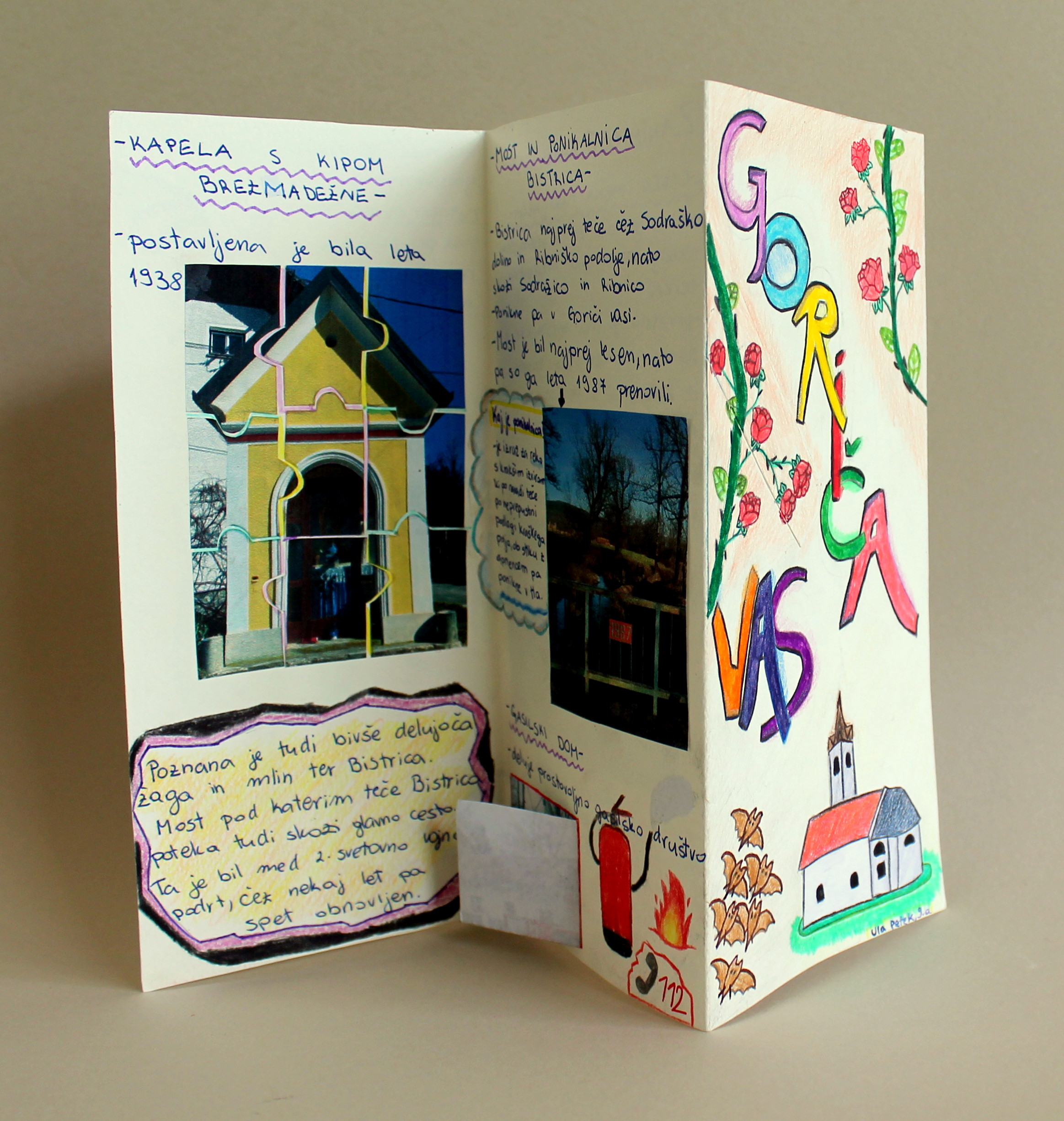 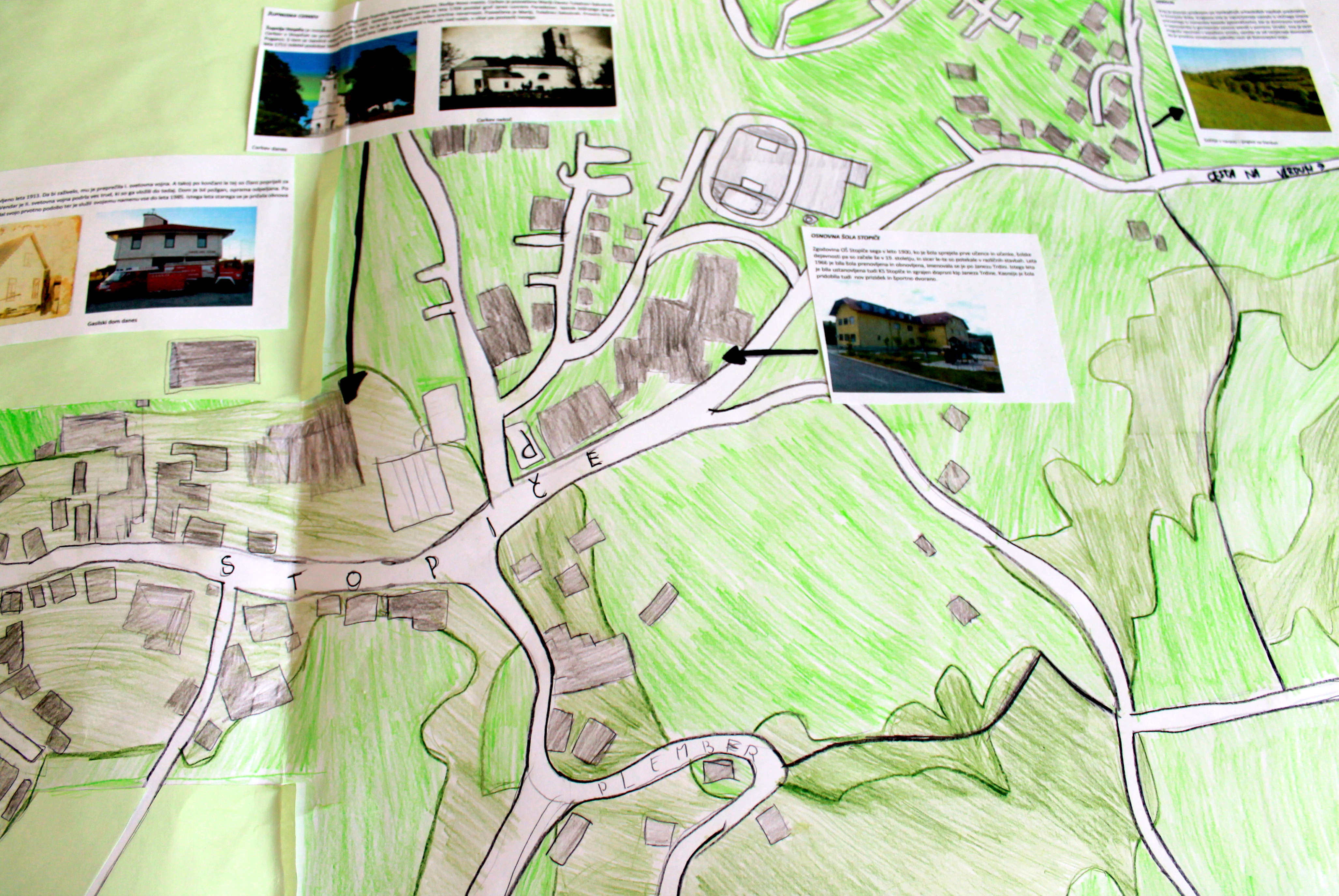 POHVALA
Tijana Urekar in Dominik Šeruga, 7. r. 

OŠ Stopiče
plakat: Moje Stopiče
mentorica: Natalija Mihelčić Gradišar
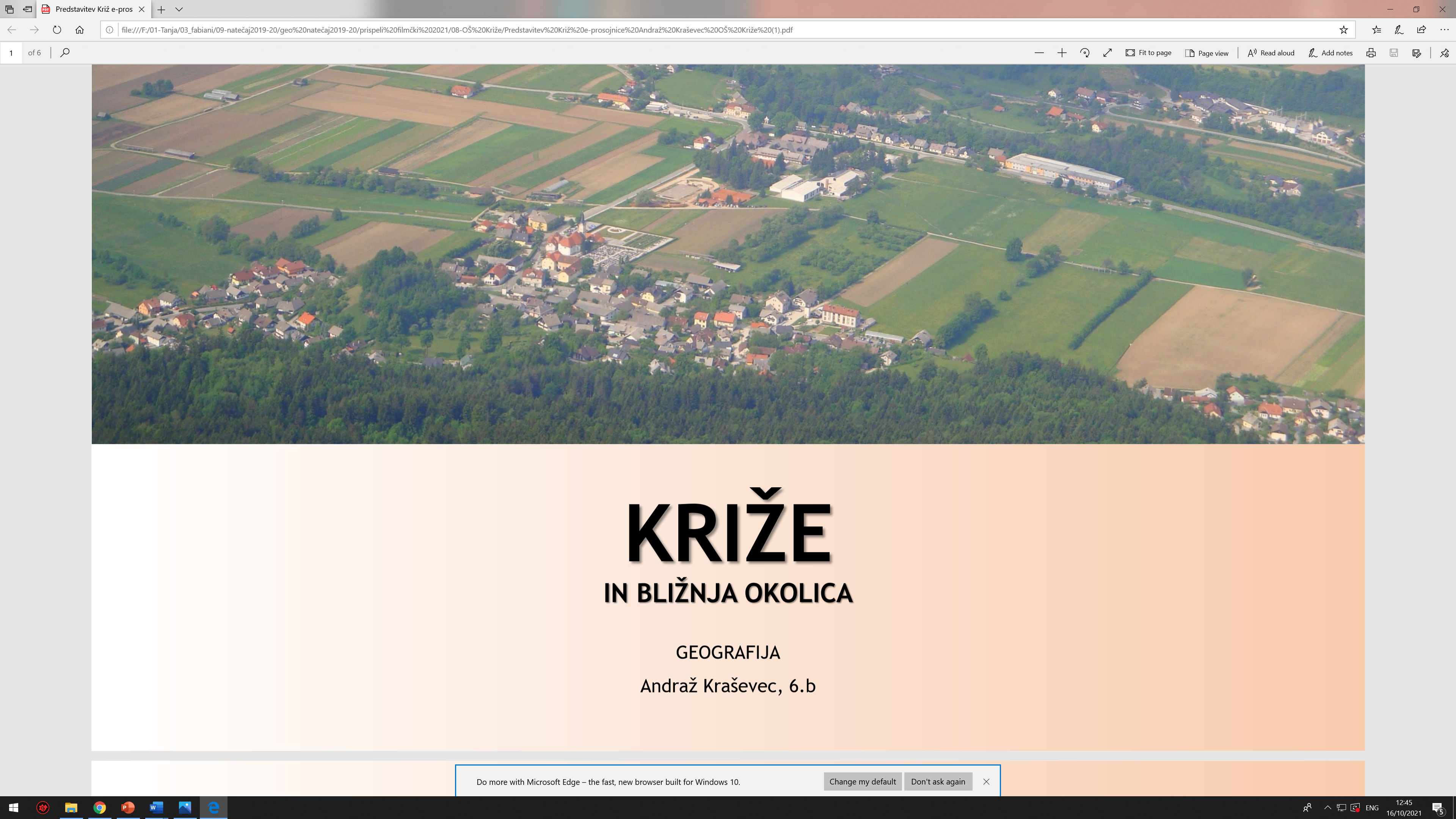 POHVALA 
Andraž Kraševec, 6. r. 
OŠ Križe

e-prosojnice:  Križe in bližnja okolica
mentorica: Martina Hribernik
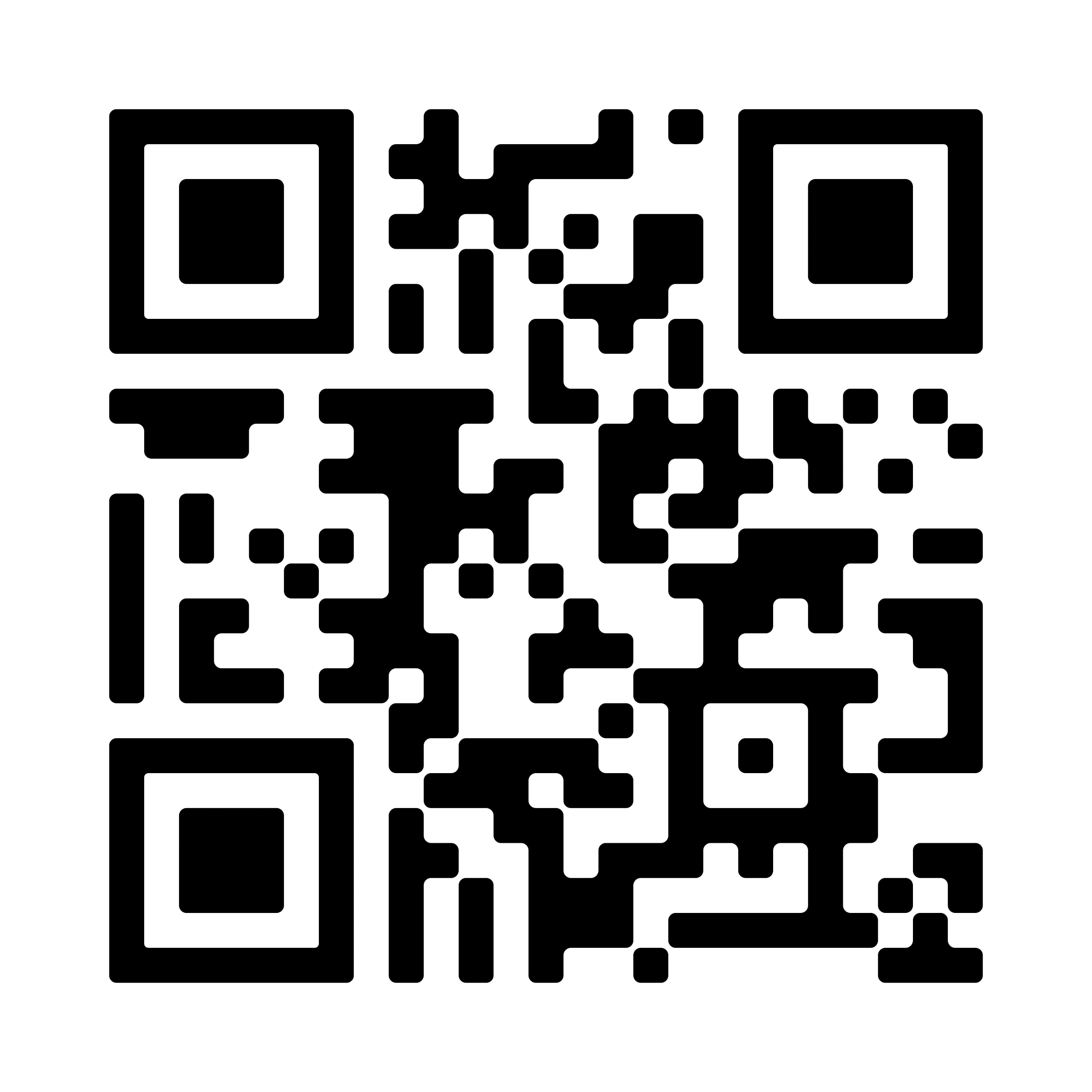 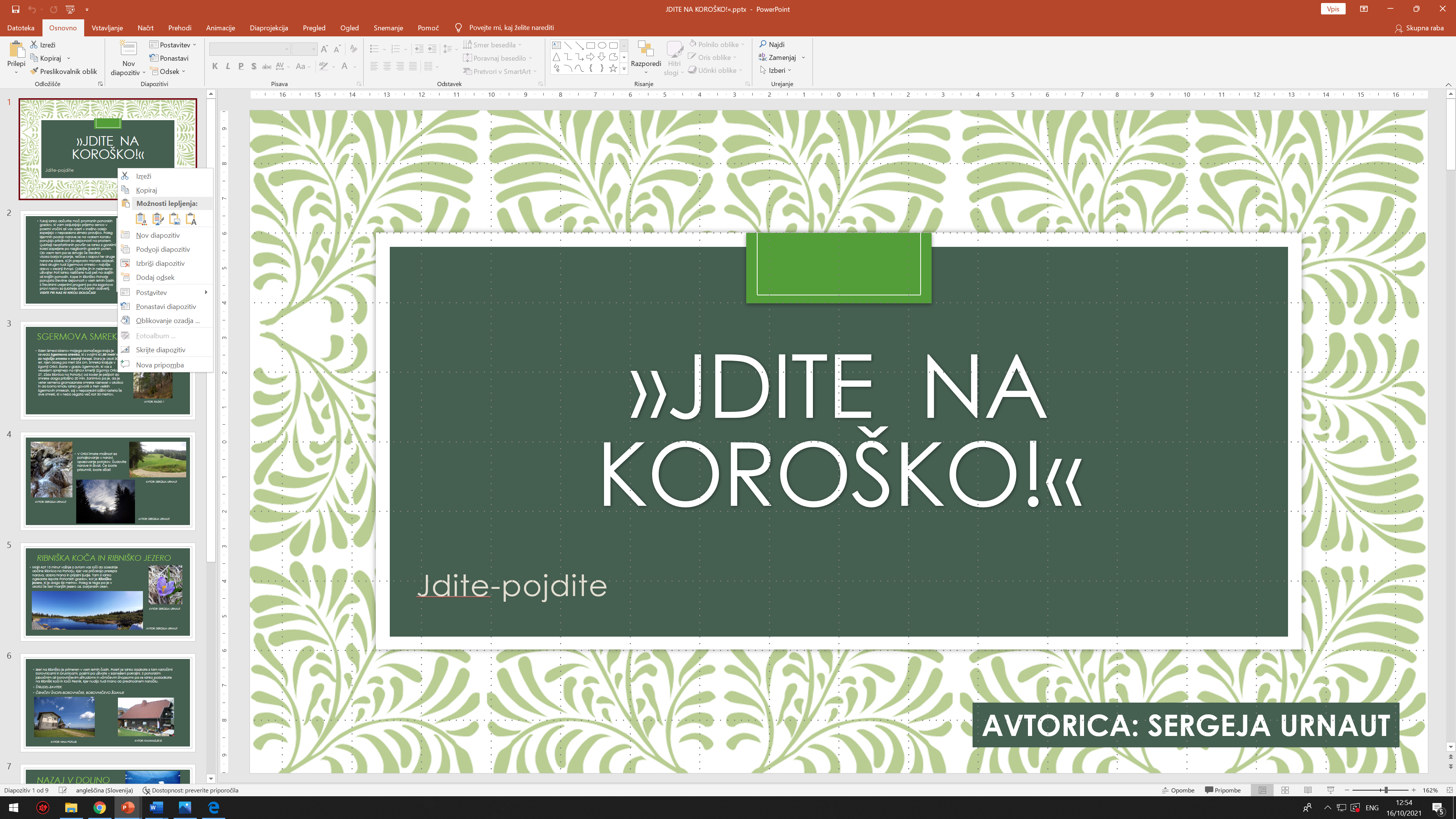 POHVALA

Sergeja Urnaut
OŠ Ledina - bolnišnična šola

e-prosojnice: J'dite na Koroško
mentorica: Patricija Mavrič
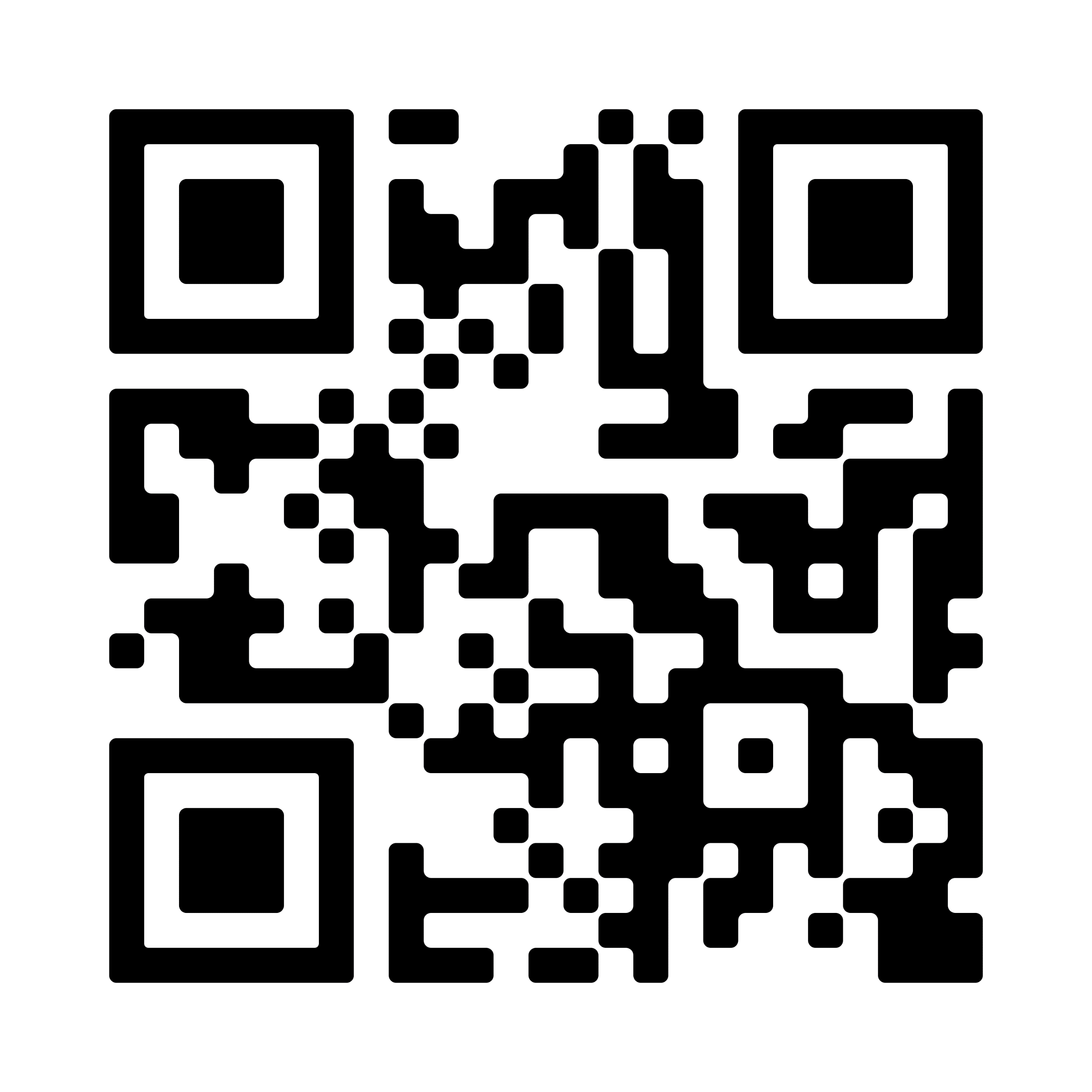 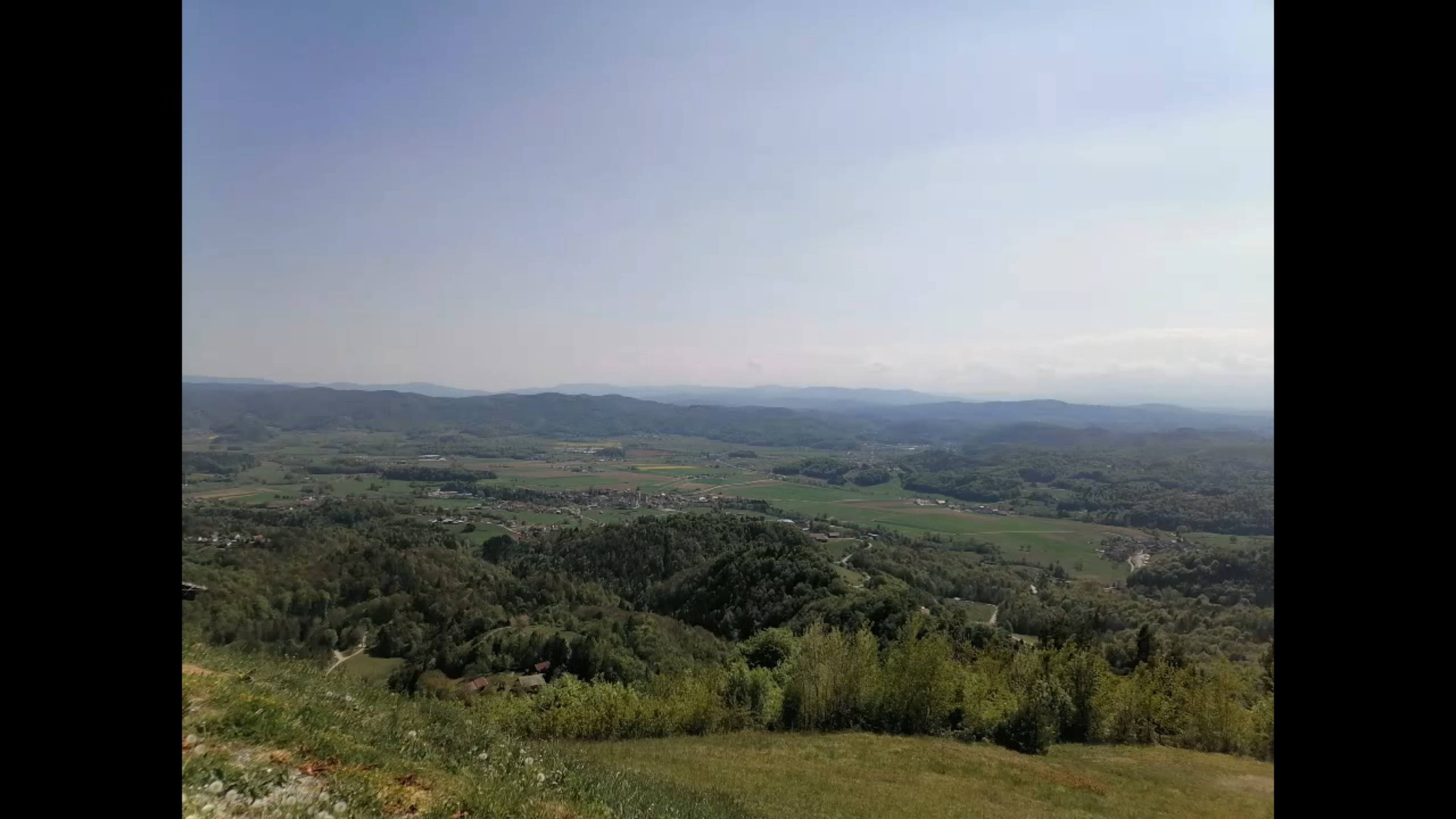 POHVALA 

Diana Jaki
Kmetijska šola Grm in biotehniška gimnazija, Novo mesto

Videospot: Šentrupert
mentorica: Nina Jarc
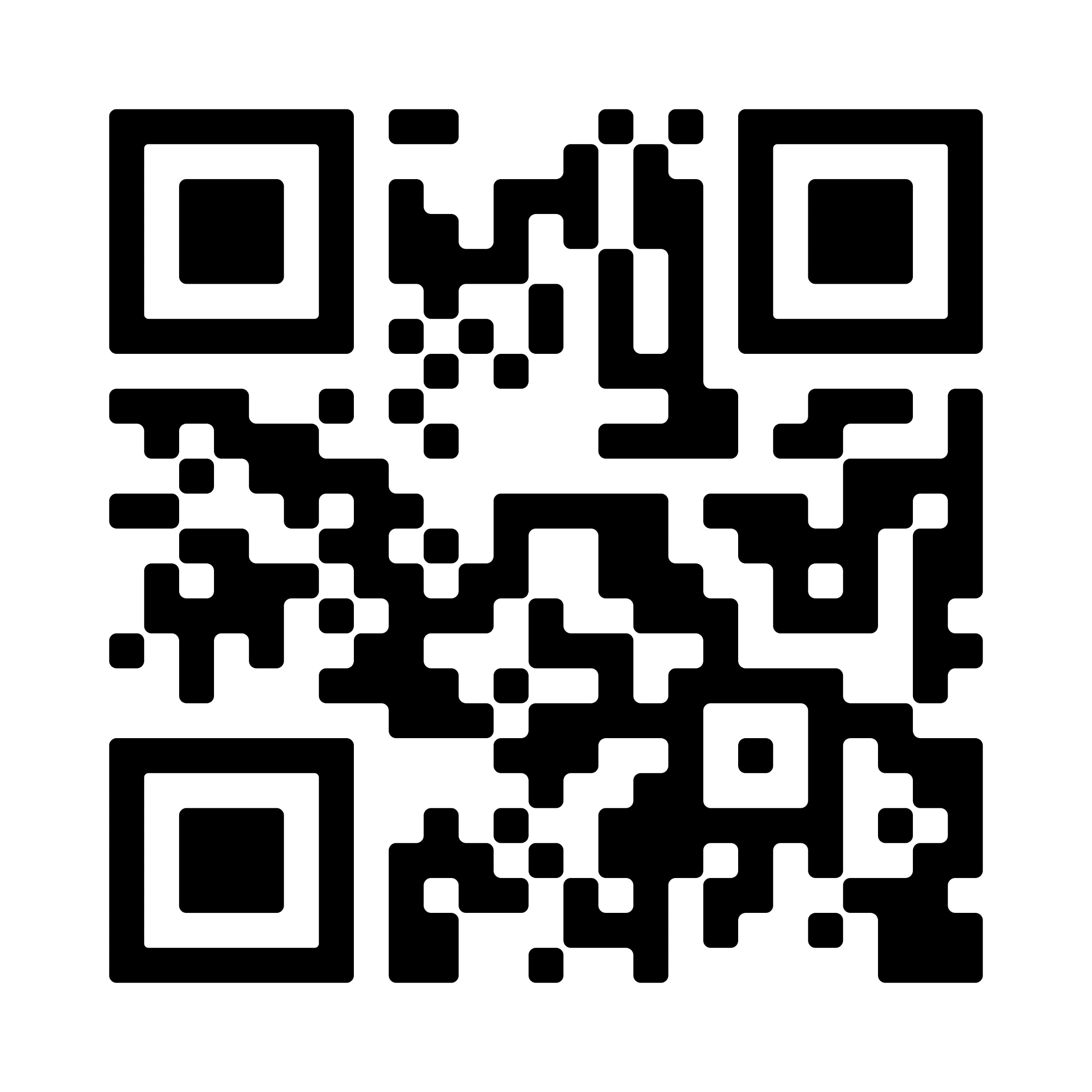 Sodelovali so še: 
OŠ Beltinci, mentorica: Simona Vusič
ŠC Celje – Gimnazija Lava, mentorica: Darja Povše
OŠ Dornberk, mentorica: Tatjana Pahor
OŠ Koroška Bela, mentorica: Andreja Prezelj
OŠ Kobilje, mentor: Luka Kosi
OŠ Antona Šibelja – Stjenka Komen, mentorici: Martina Štrancar in Tanja Samec
OŠ Košana, mentorice: Marija Mršnik, Mojca Žnidaršič In Tina Dolgan
OŠ Križe, mentorica: Martina Hribernik
ŠC Krško – Sevnica, Gimnazija Krško, mentorica: Veronika Gradišek
OŠ Primoža Trubarja Laško, mentorica: Savina Radišek Kuhar
OŠ Majde Vrhovnik,  mentorica: Nina Farič
OŠ Ledina – bolnišnična šola, Ljubljana, mentorica: Patricija Mavrič
OŠ Naklo,  mentorica: Petra Korenjak Marčun in Daša Ganna Mahmoud
OŠ Bršljin, Novo mesto, mentorica: Dunja Bukovec
Kmetijska šola Grm in biotehniška gimnazija, mentorica: Nina Jarc
OŠ Otočec, mentor: Igor Lipovšek
OŠ Pesnica, mentorica: Suzana Majhenič
OŠ Polhov Gradec, mentorica: Barbara Trnovec
OŠ Puconci, mentorica: Mateja Žökš
OŠ dr. Franceta Prešerna Ribnica, mentorica: Milka Jamnik
OŠ Semič, mentor: Matej Matkovič
OŠ Stopiče, mentorica: Natalija Mihelčič Gradišar
OŠ Vavta vas, mentorica: Metka Starešinčič
OŠ Ivana Cankarja Vrhnika, mentorica: Tadeja Oblak
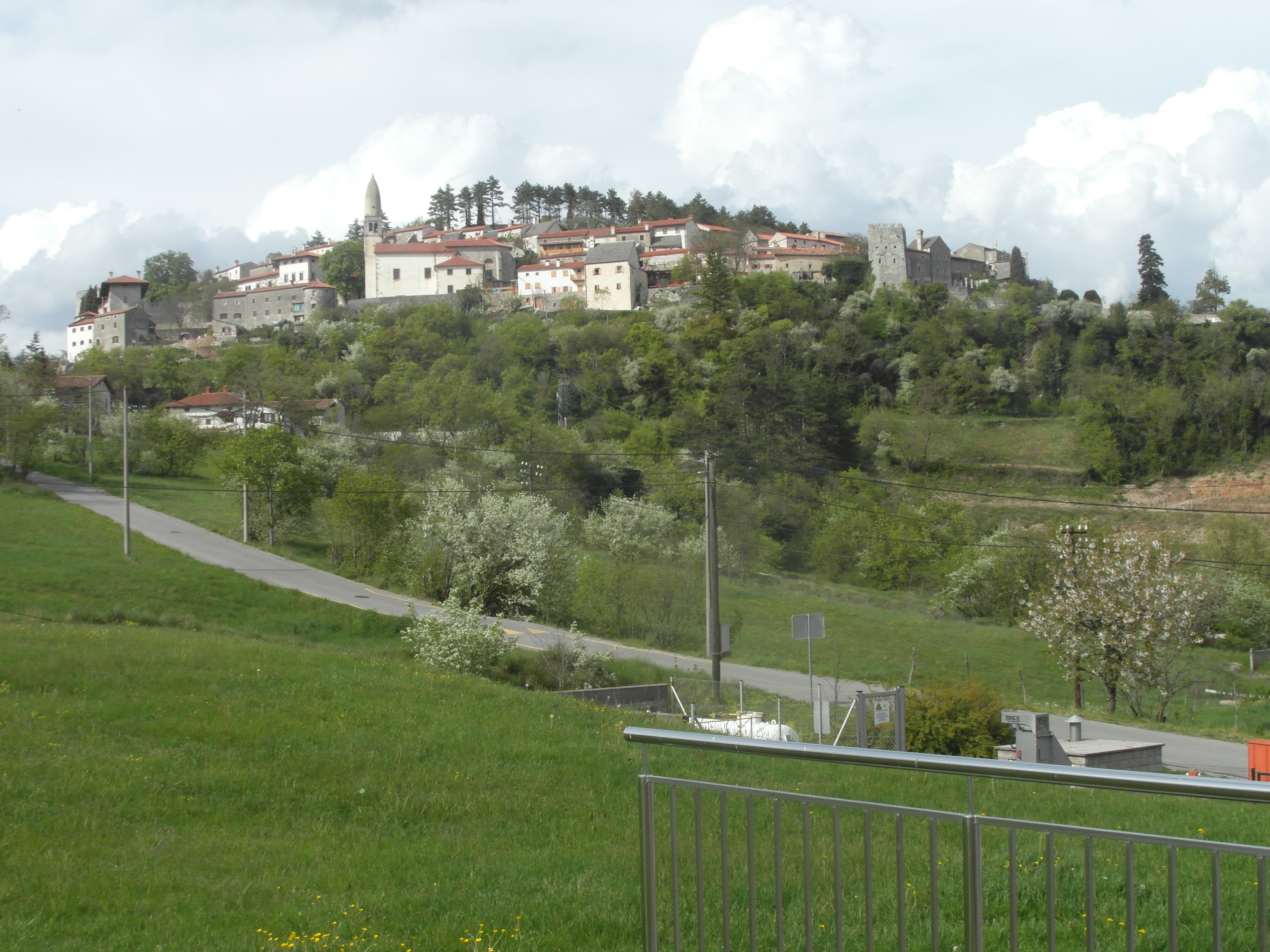 Fotografije: Vlasta Markočič
Predstavitev pripravila: Tanja Samec

Štanjel, 2021